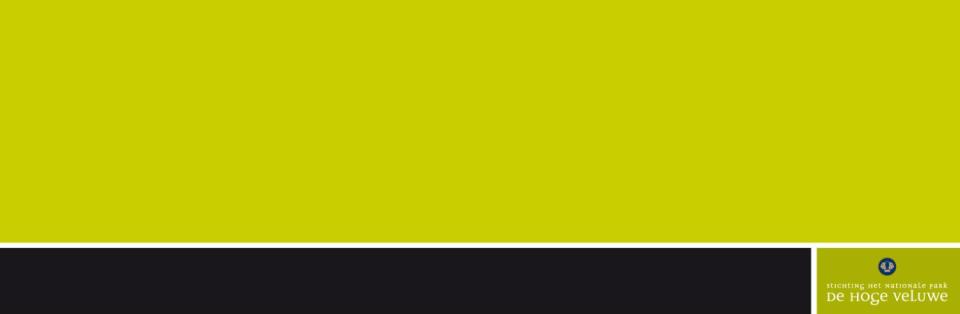 OP DE VIERKANTE METER
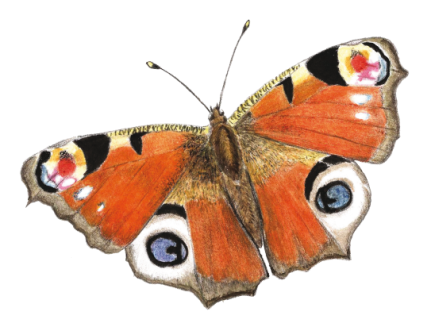 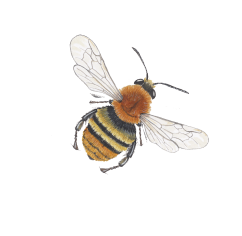 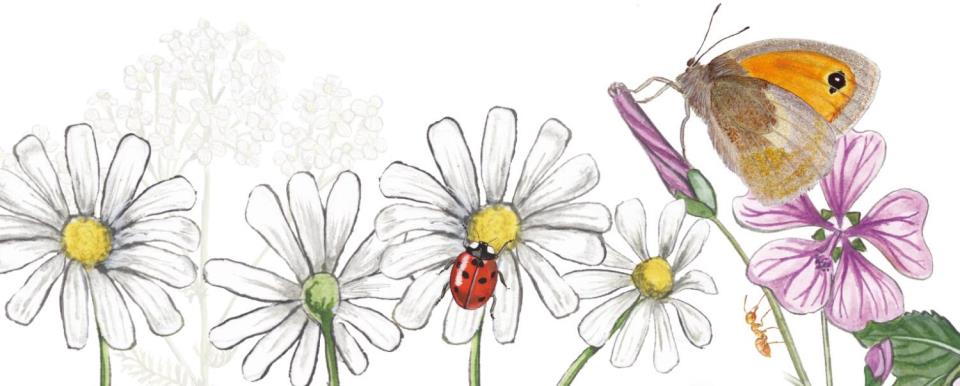 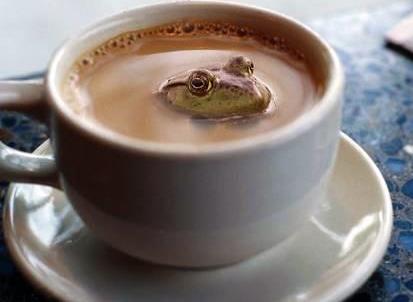 EEN SPEURTOCHT NAAR DE BIODIVERSITEIT
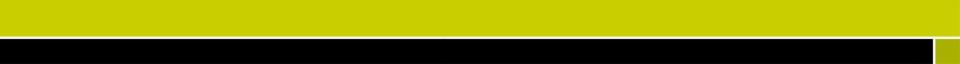 02 OP DE VIERKANTE METER
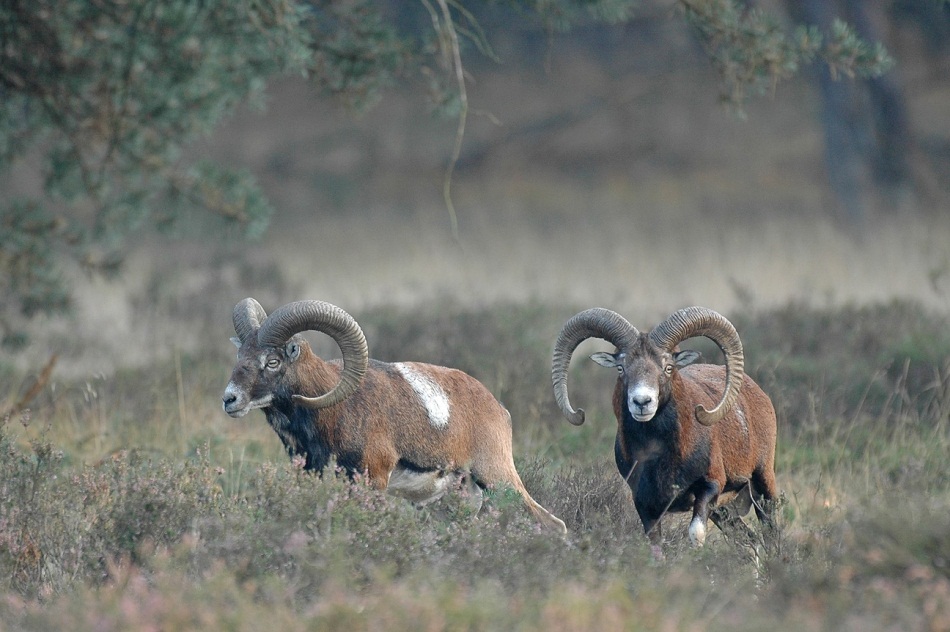 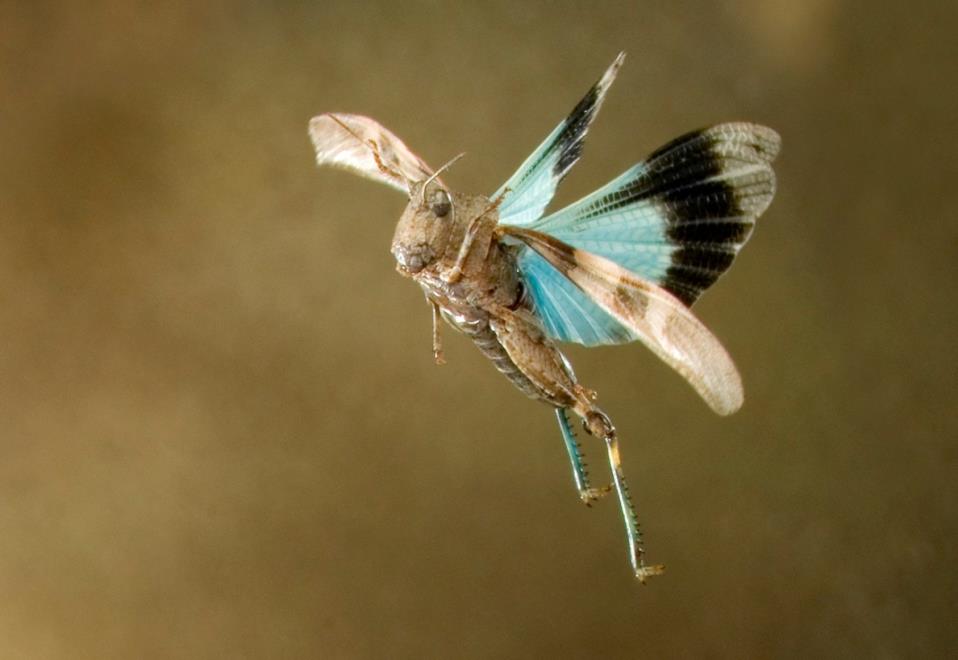 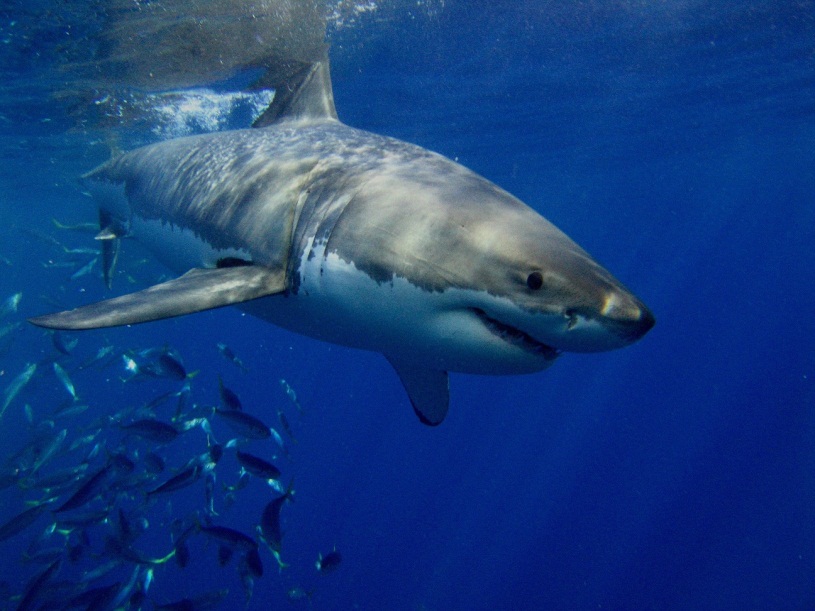 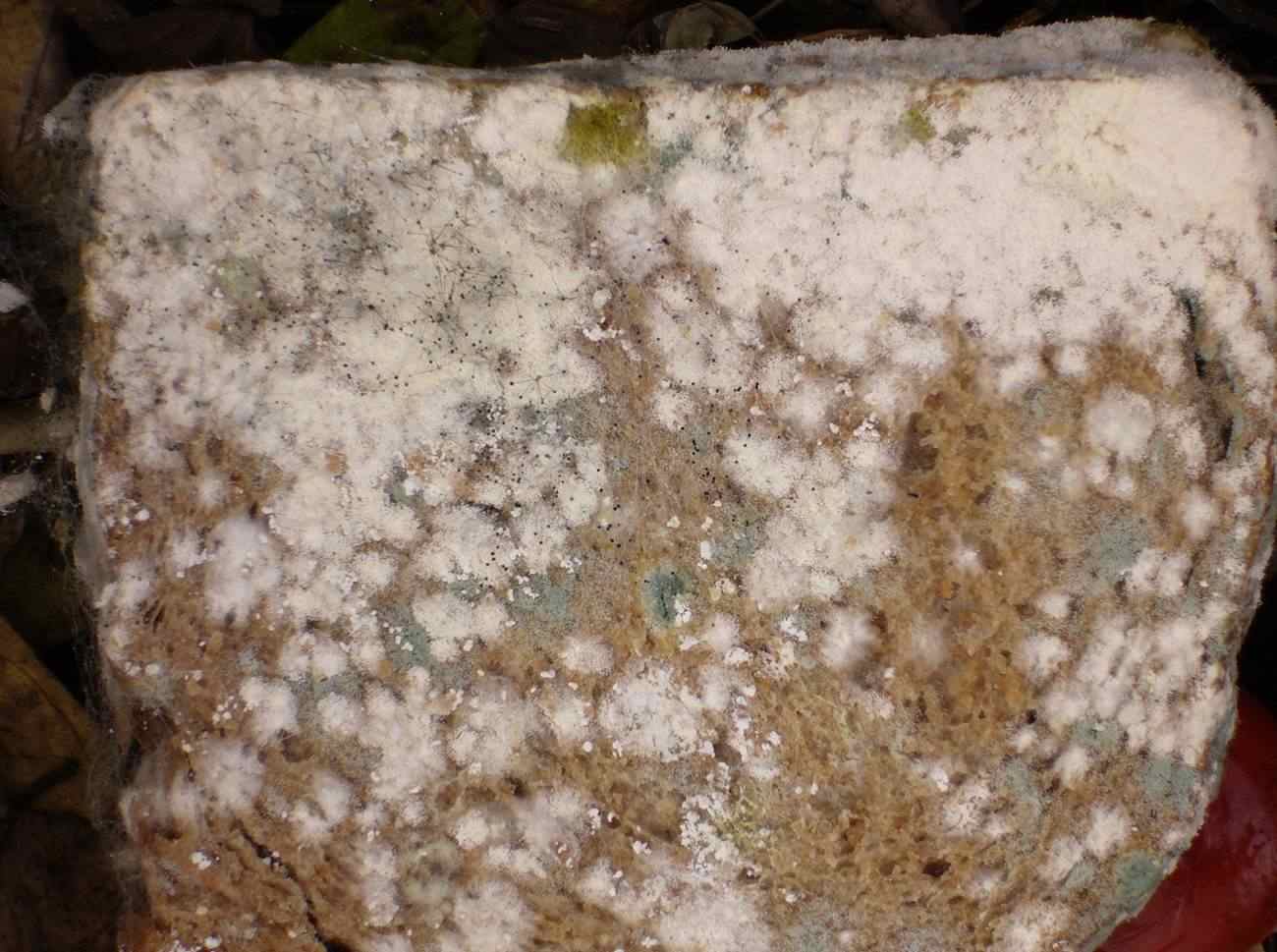 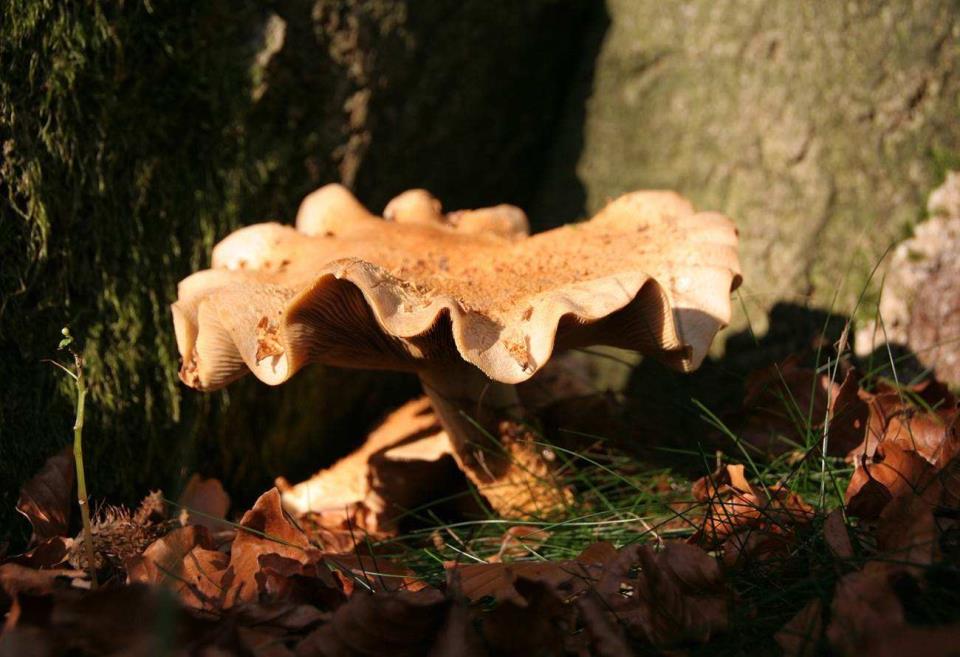 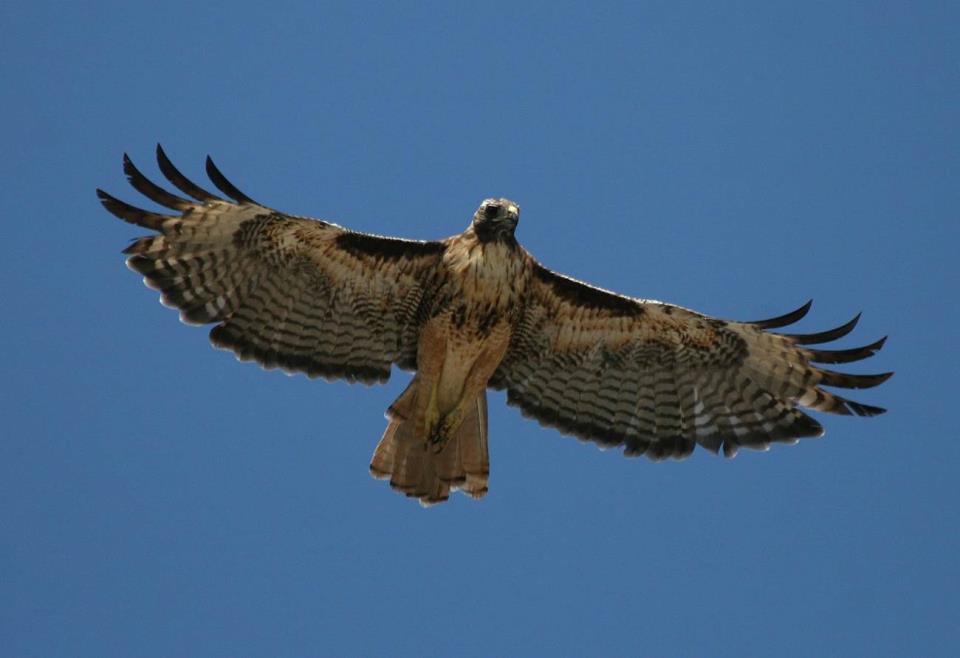 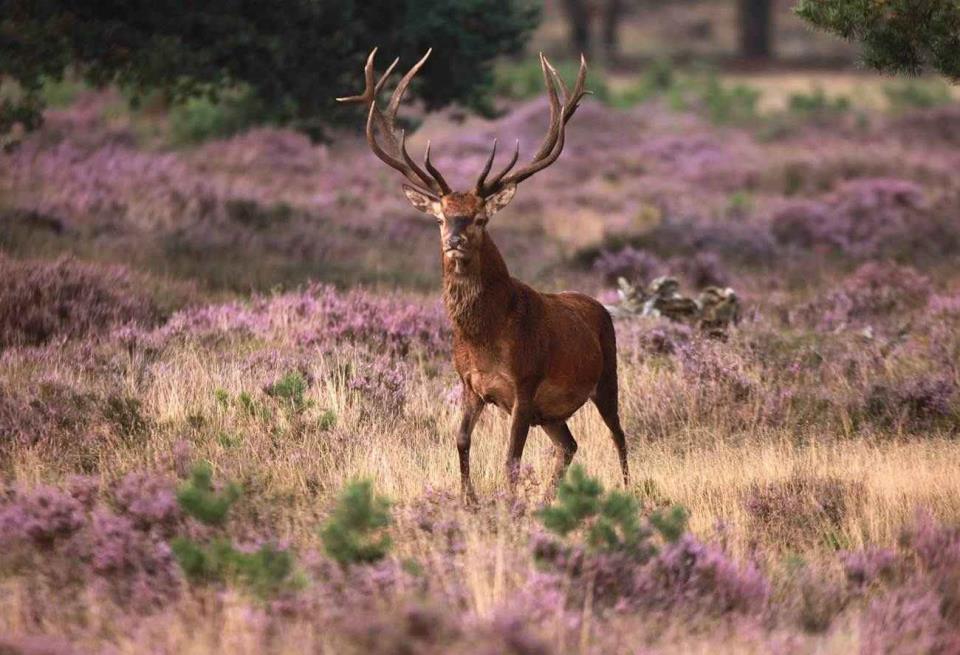 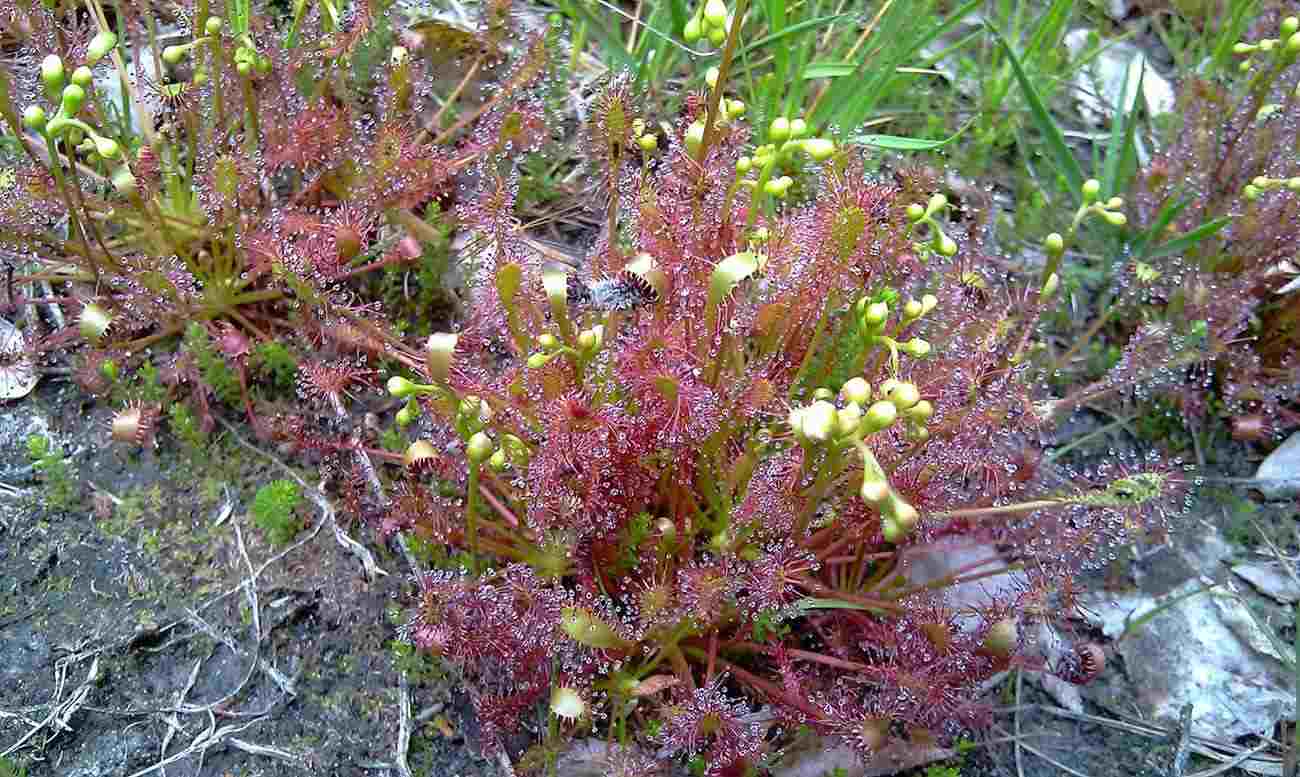 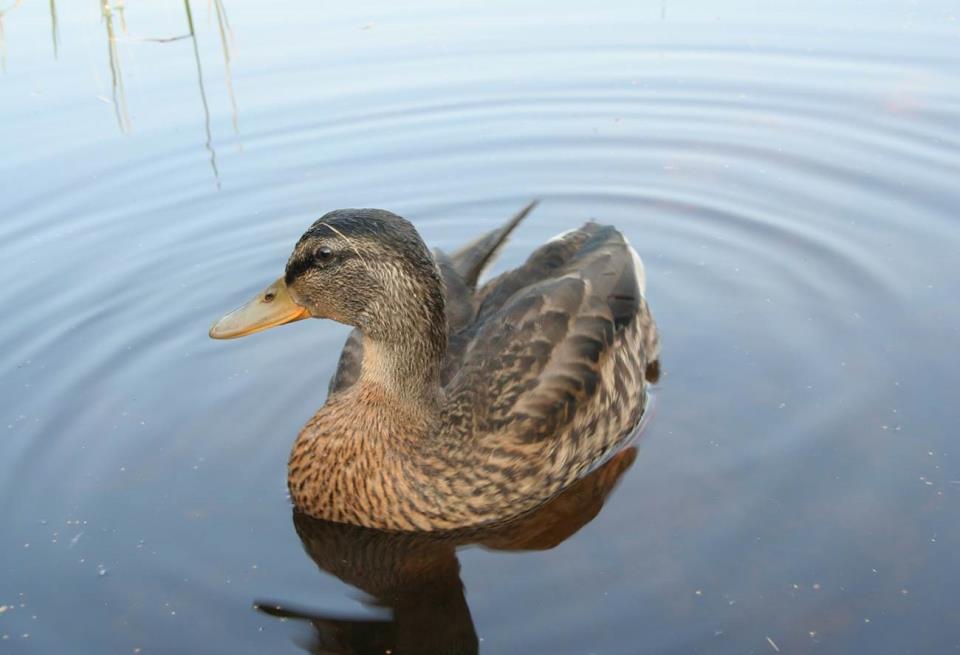 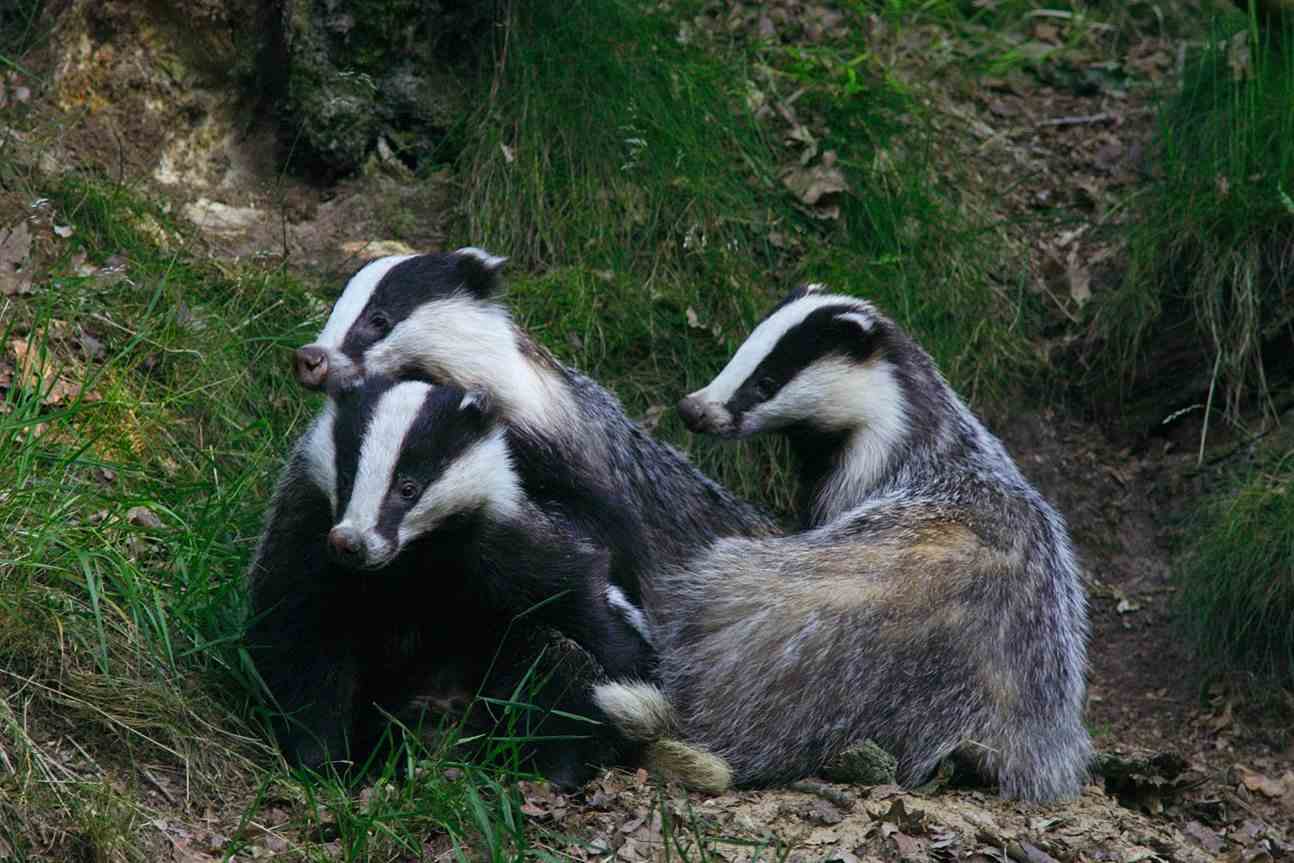 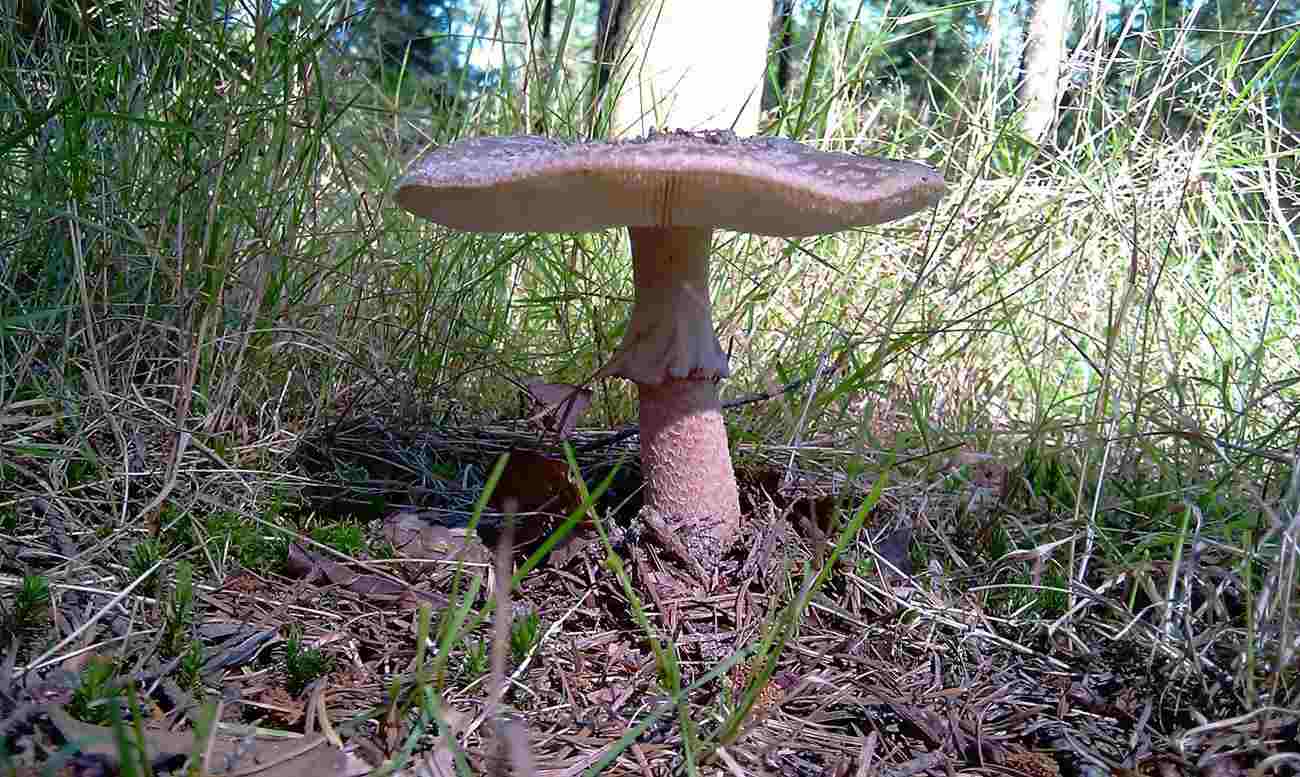 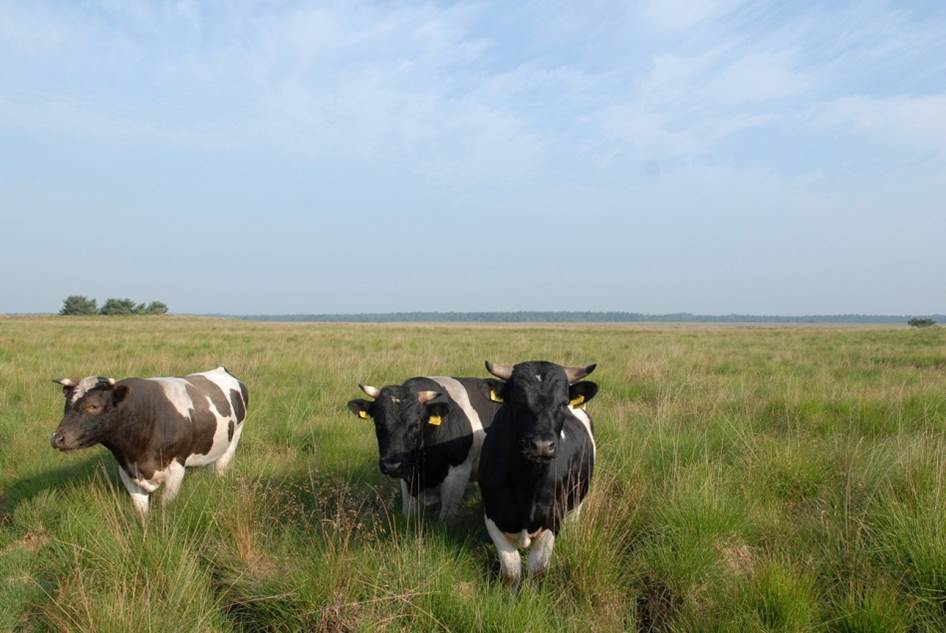 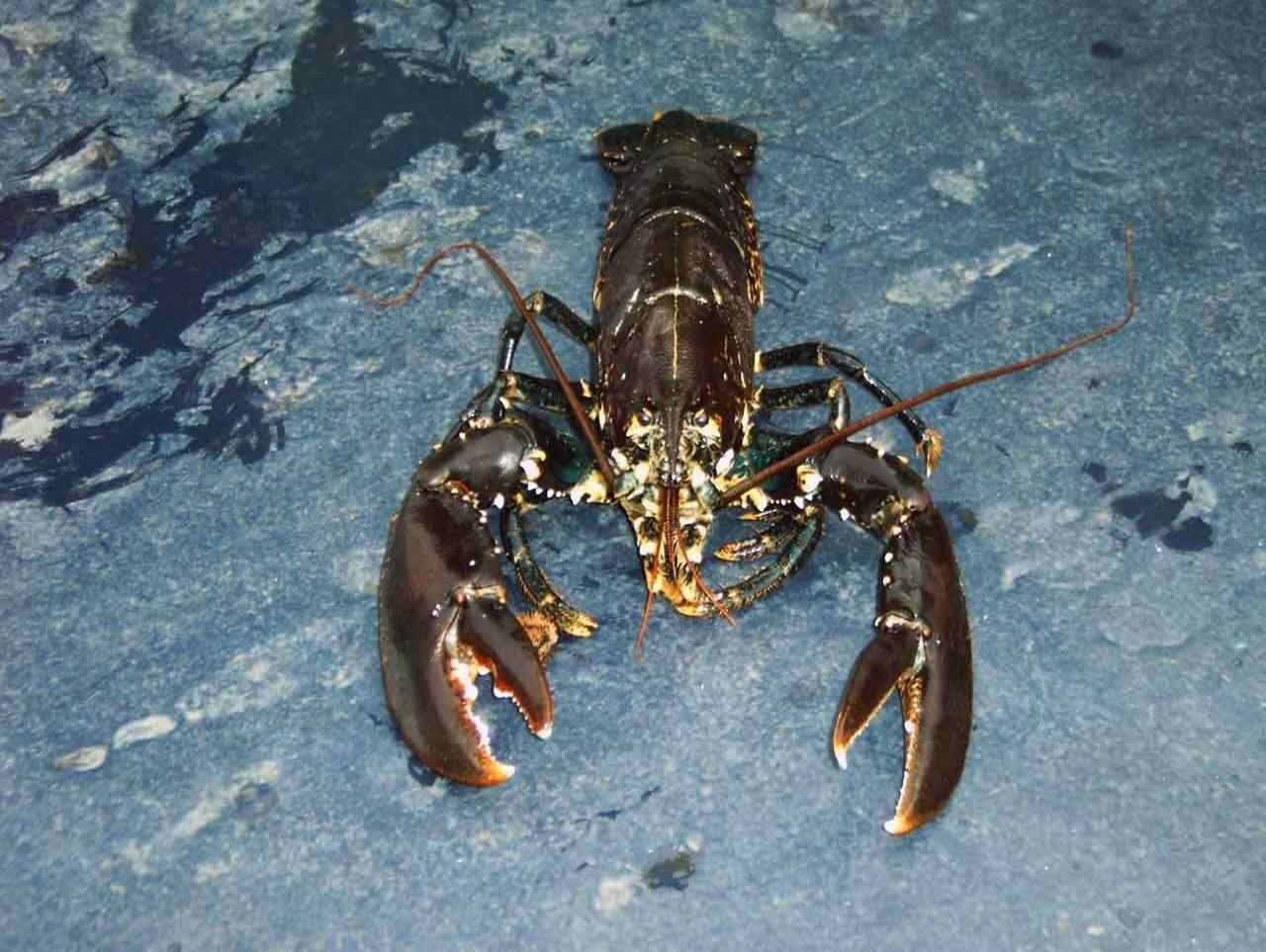 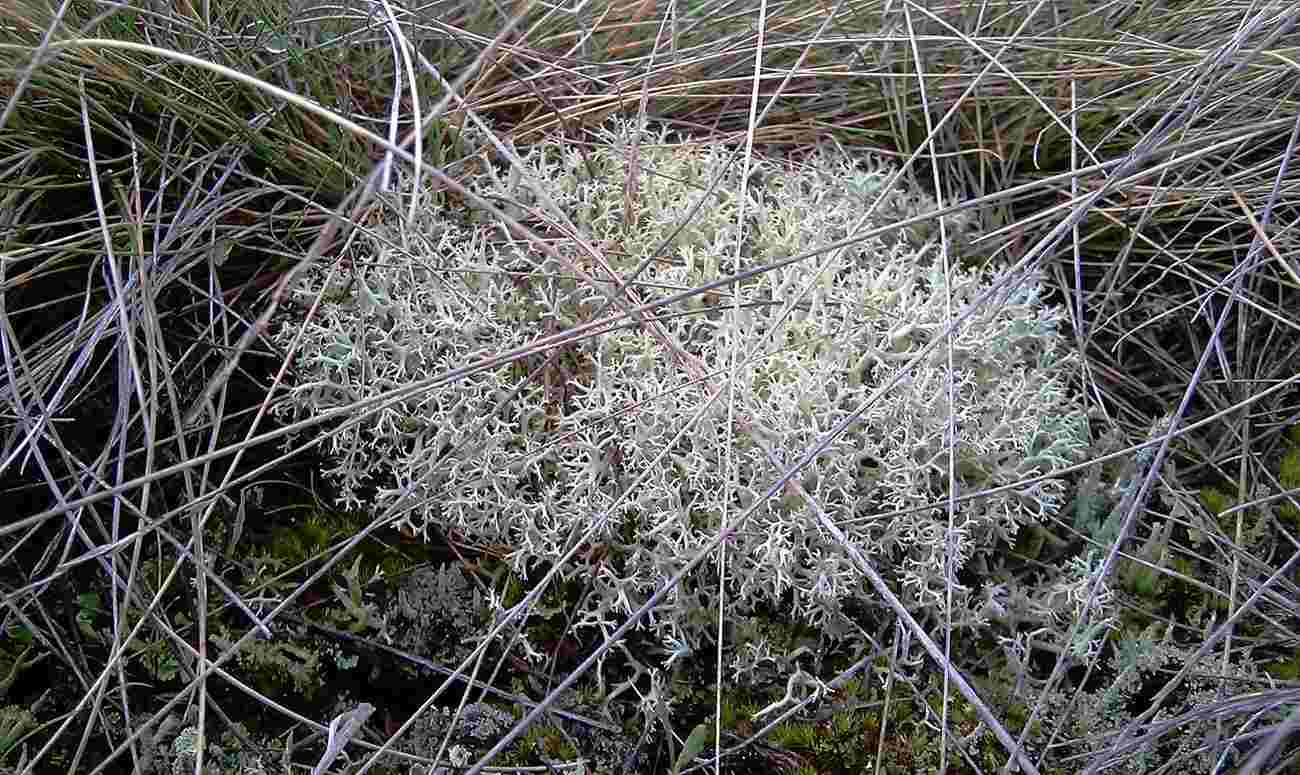 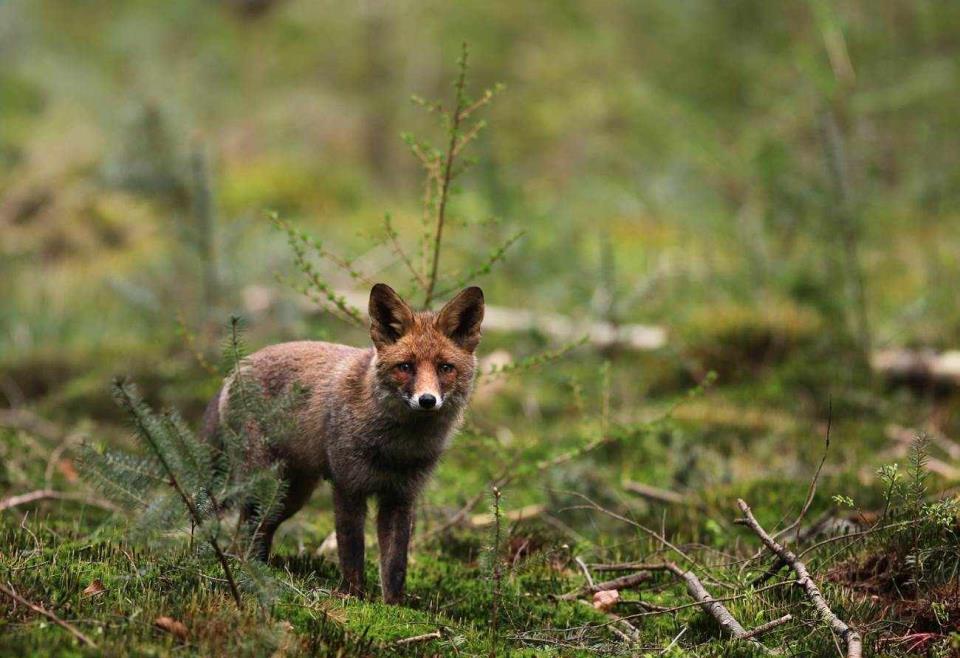 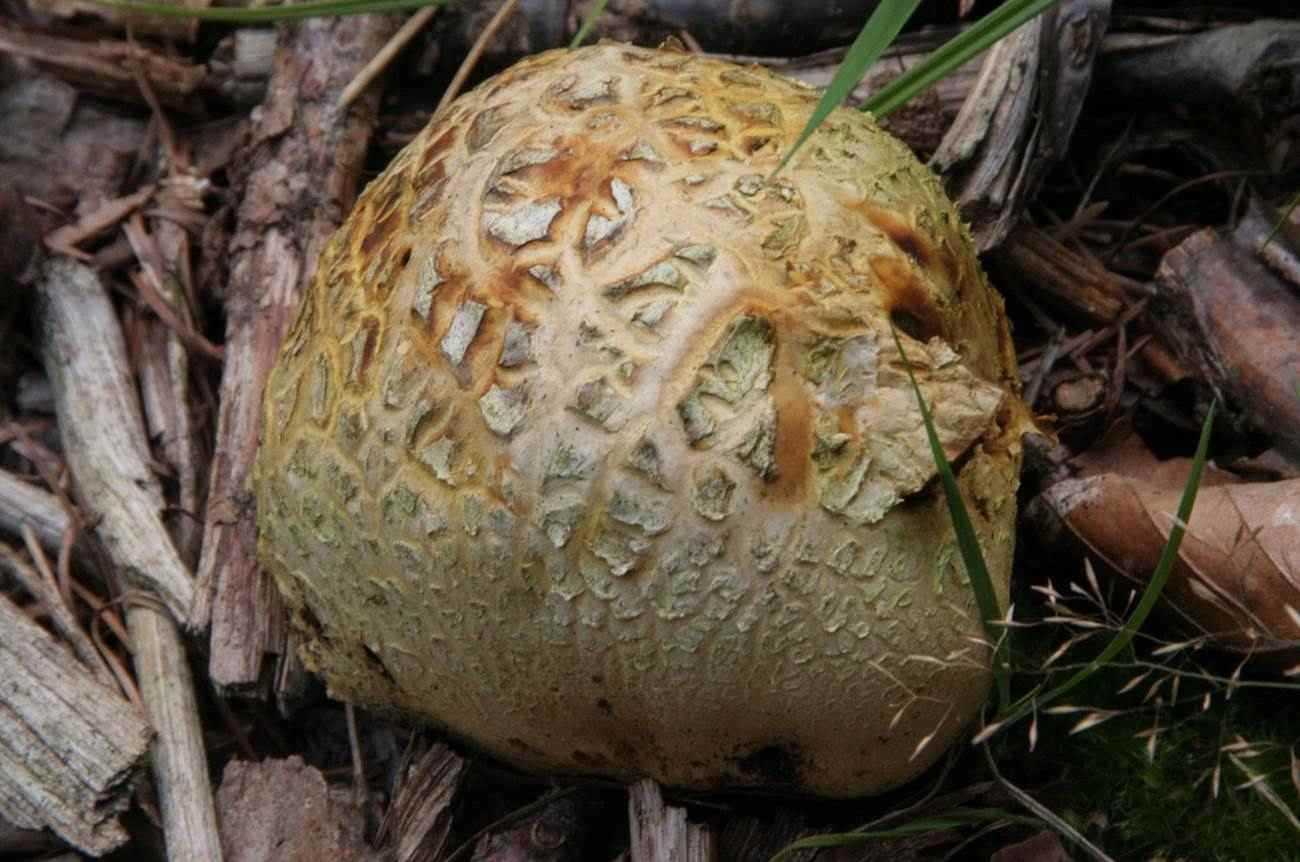 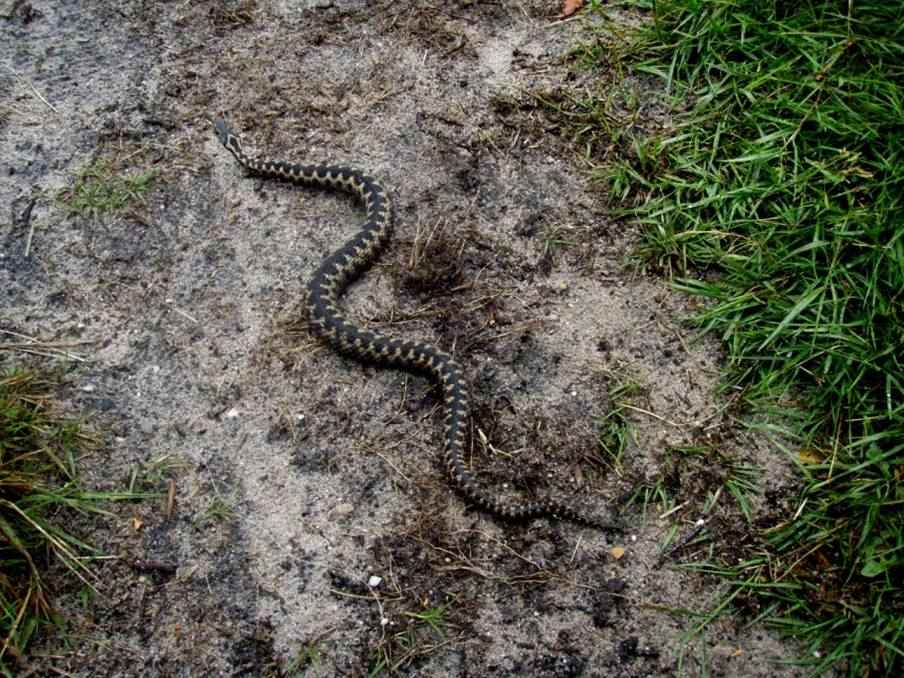 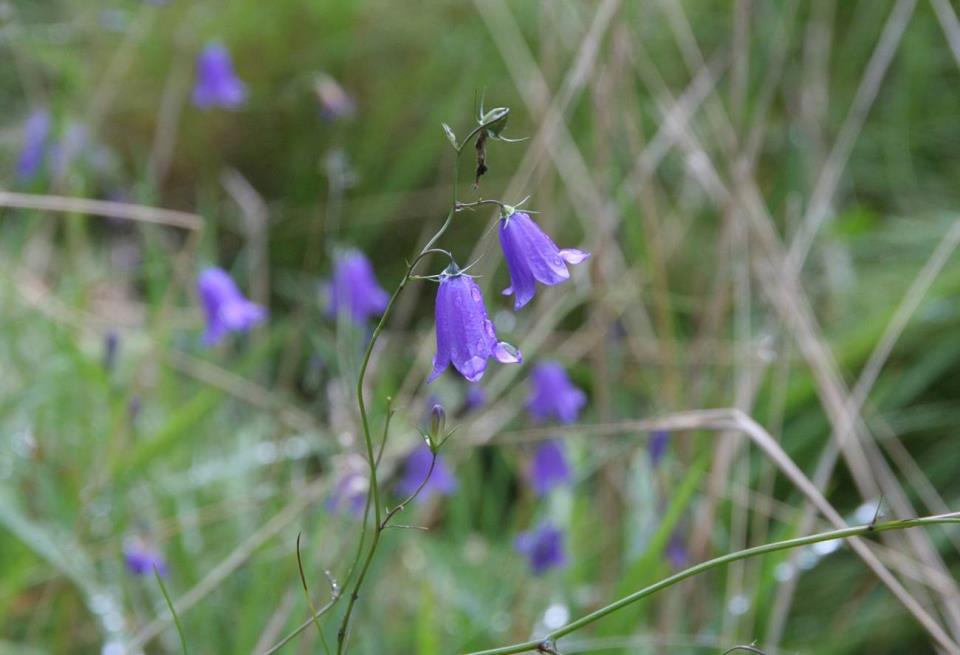 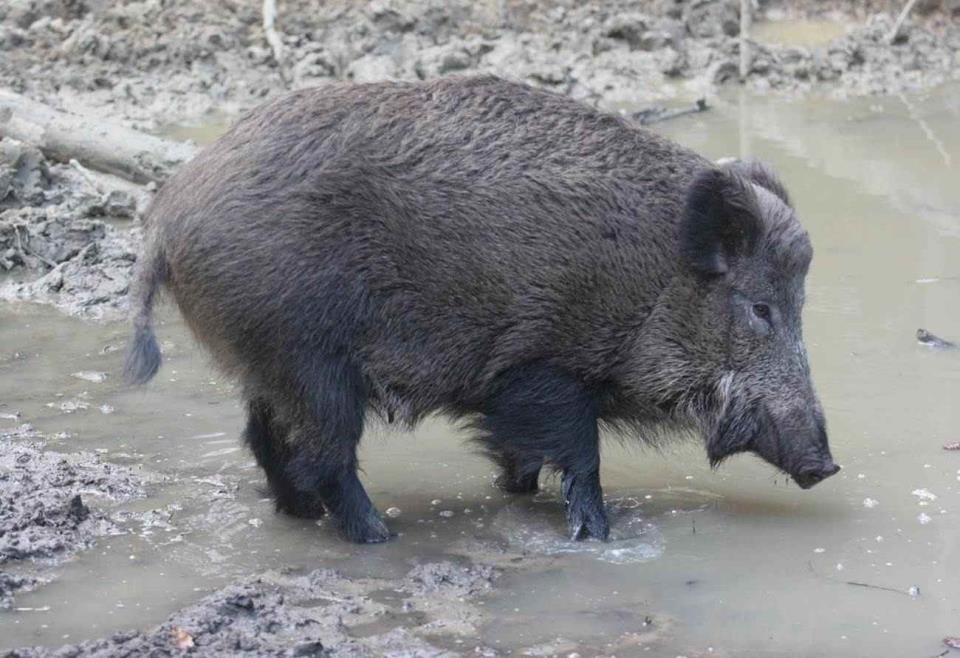 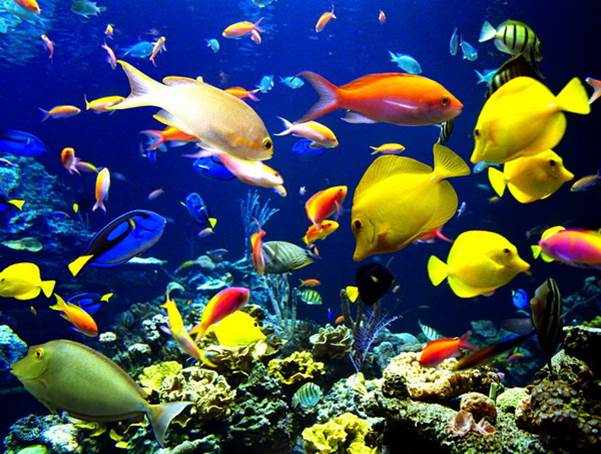 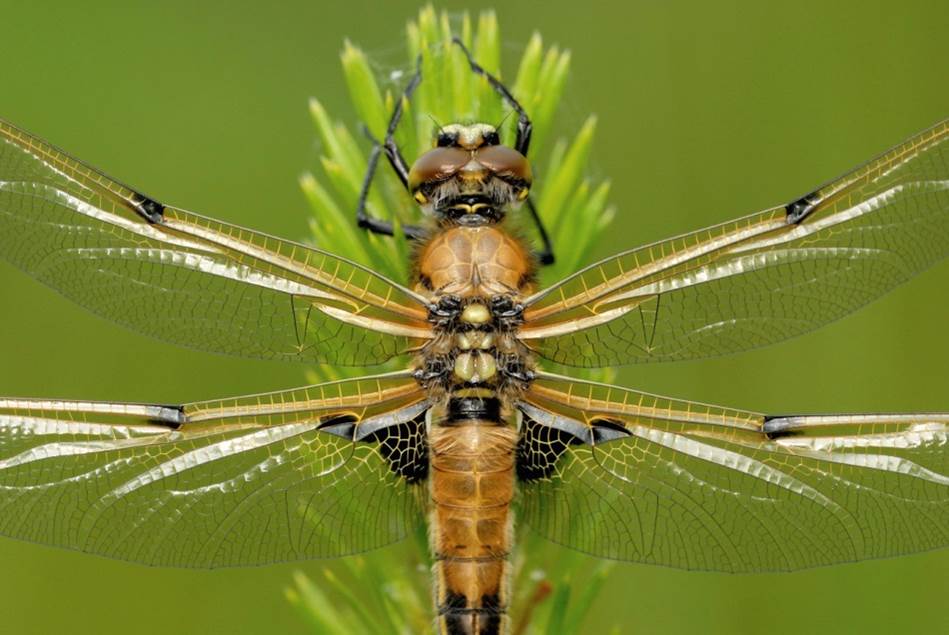 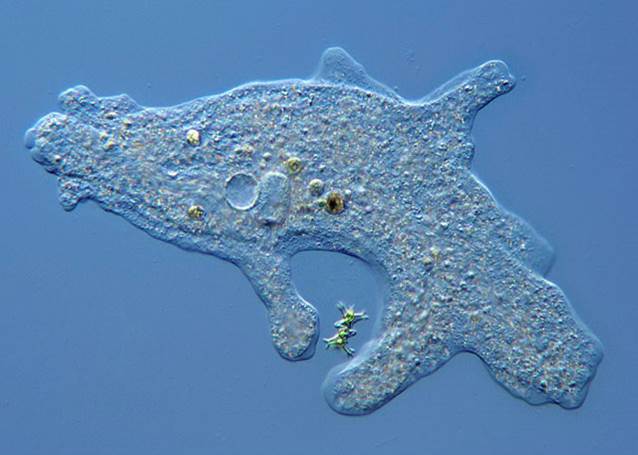 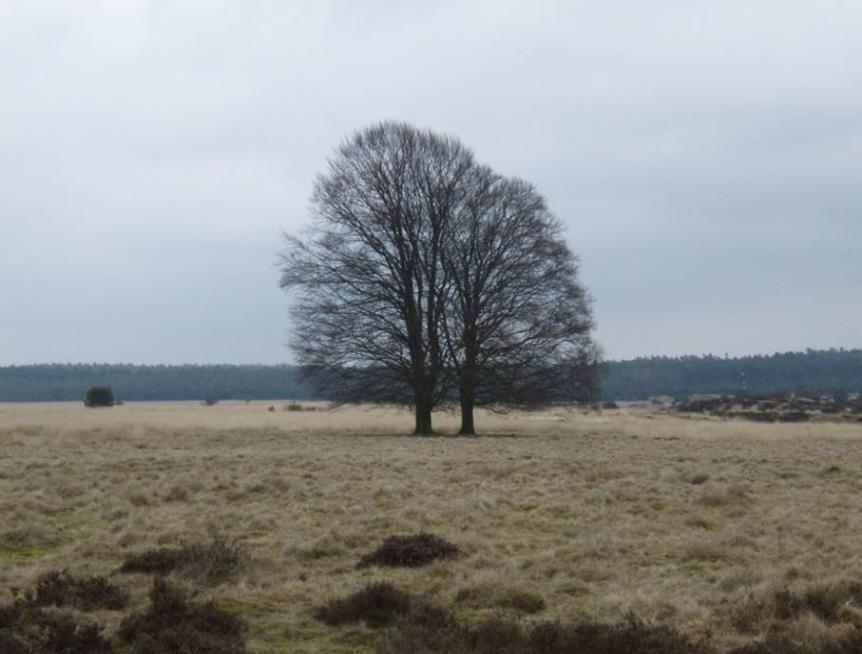 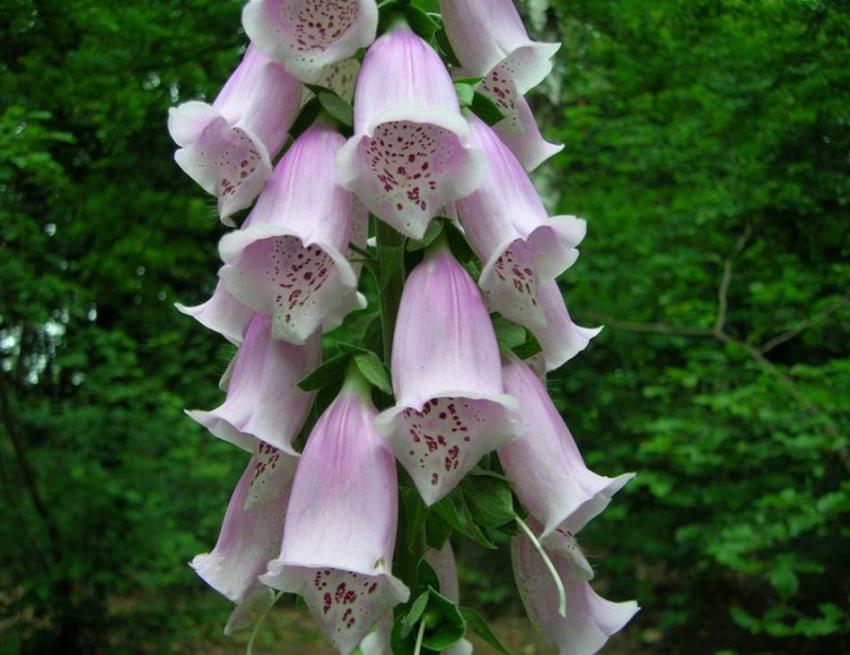 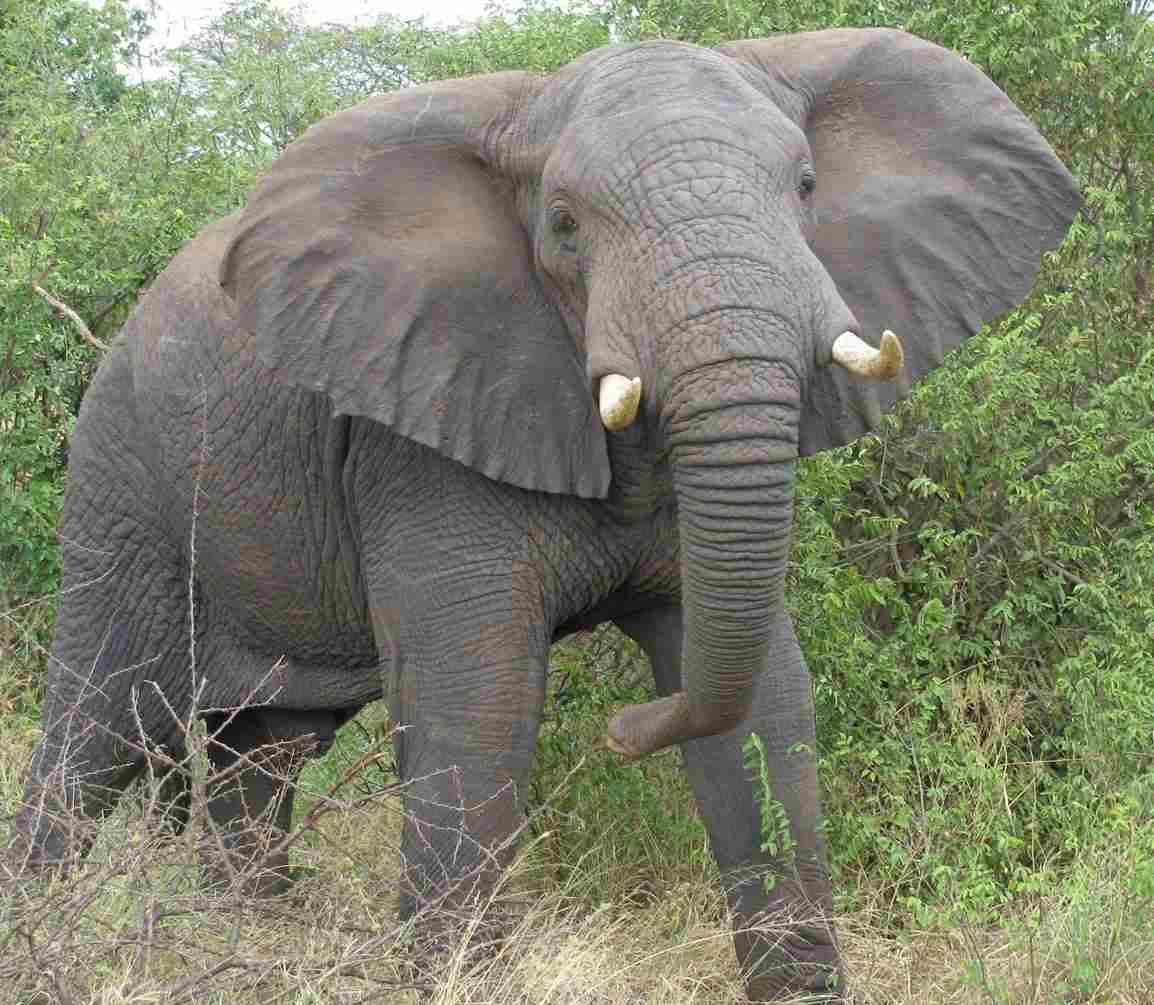 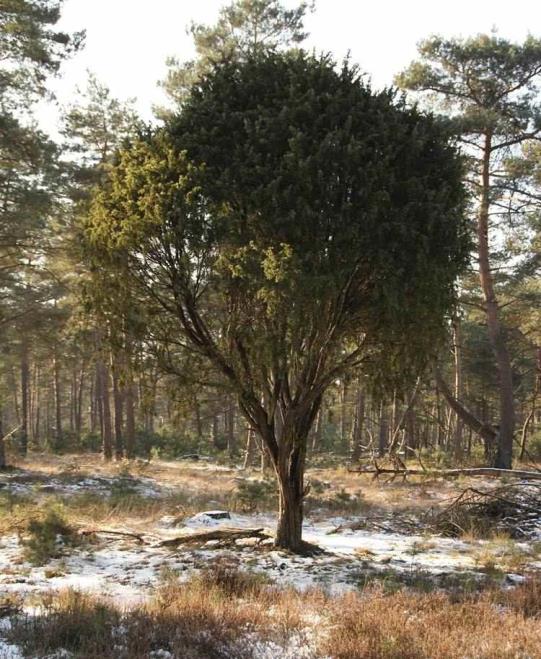 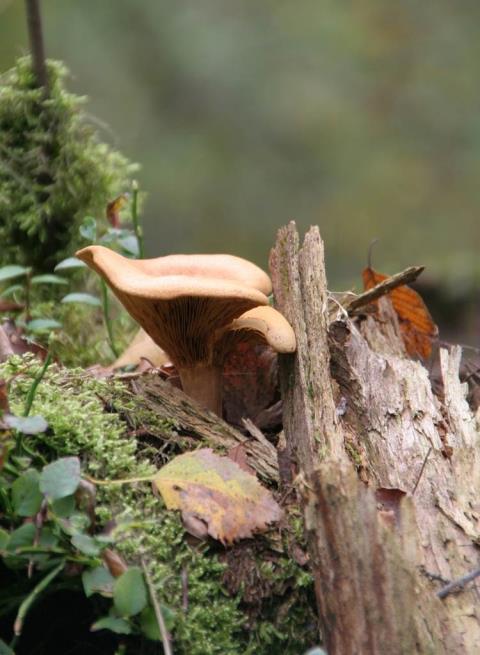 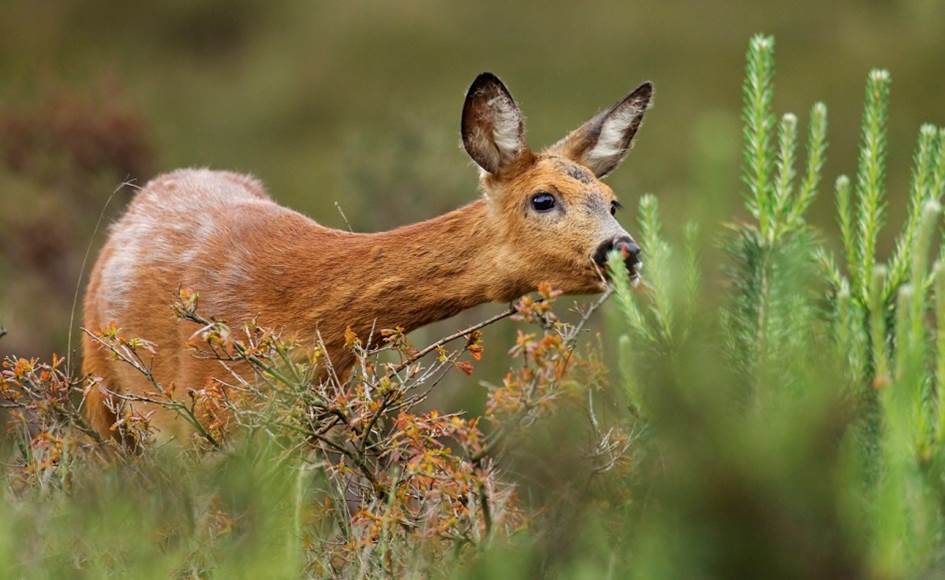 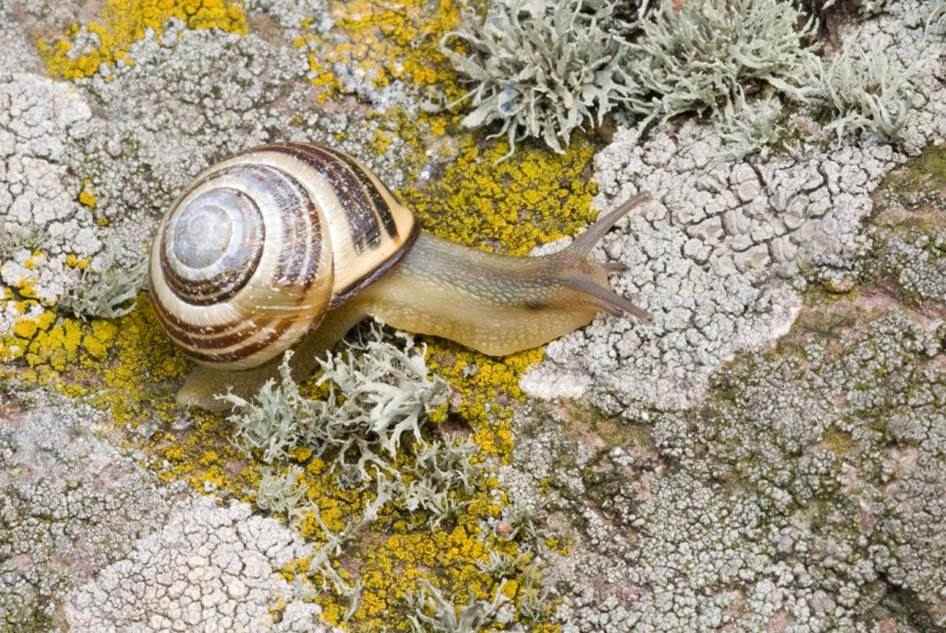 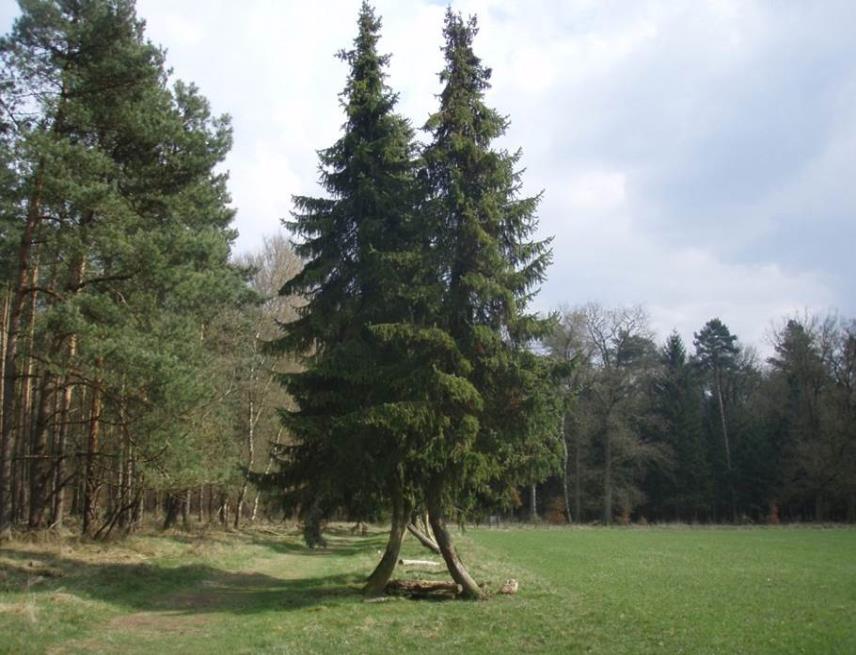 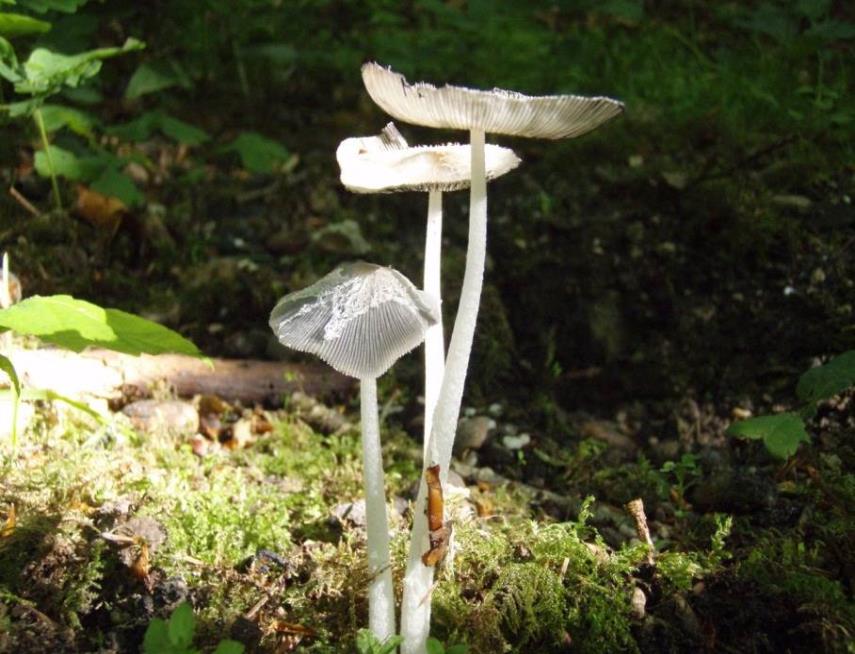 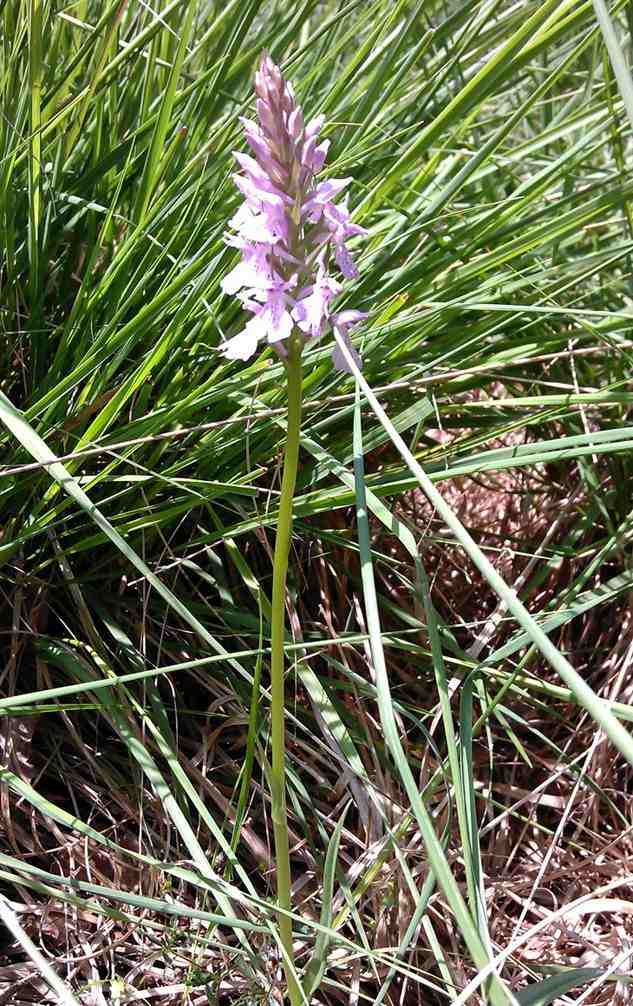 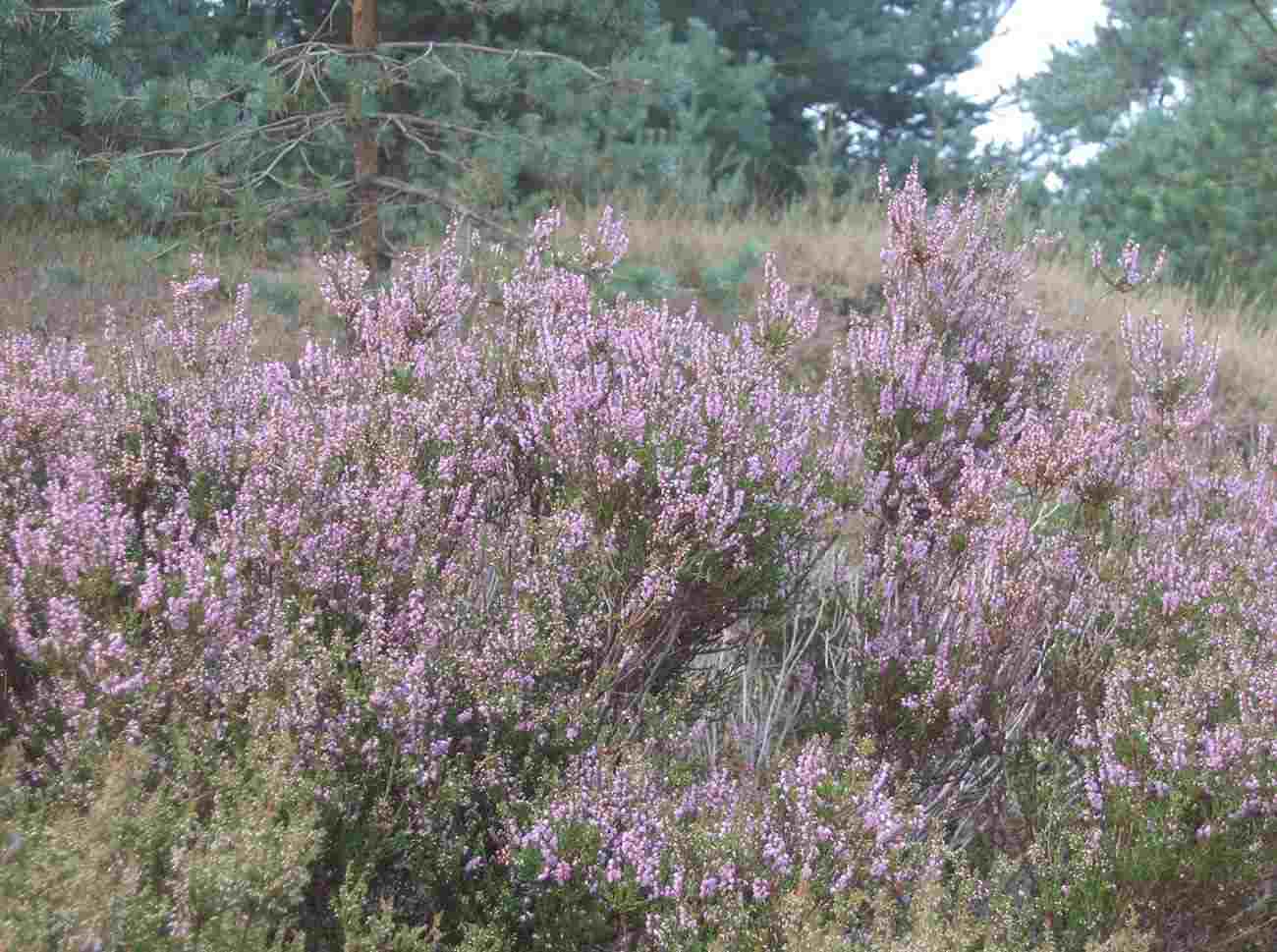 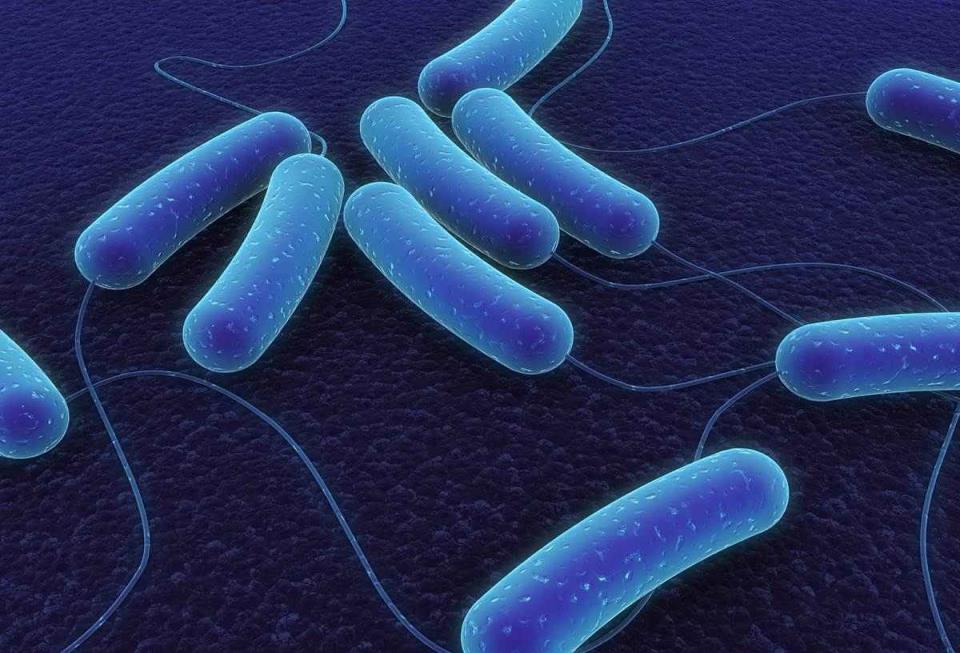 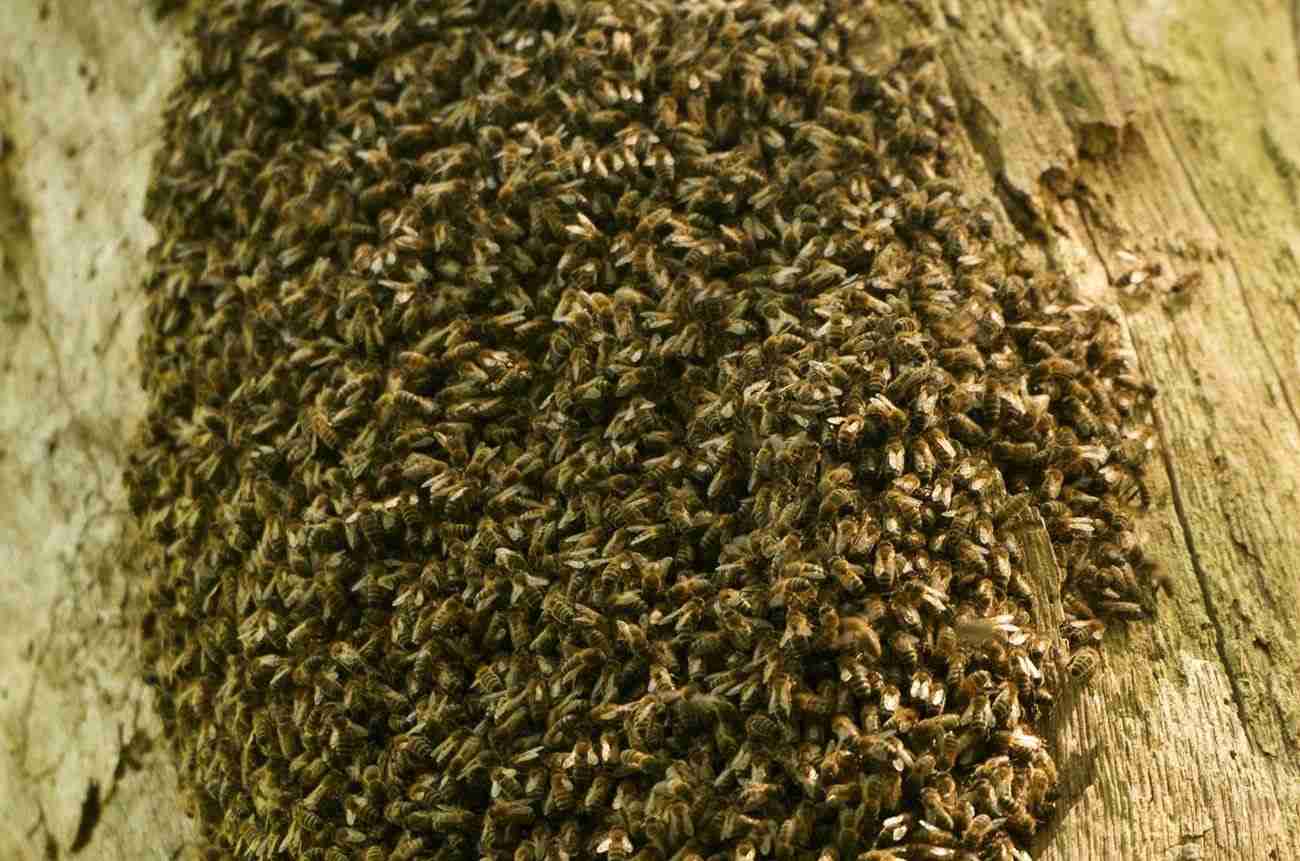 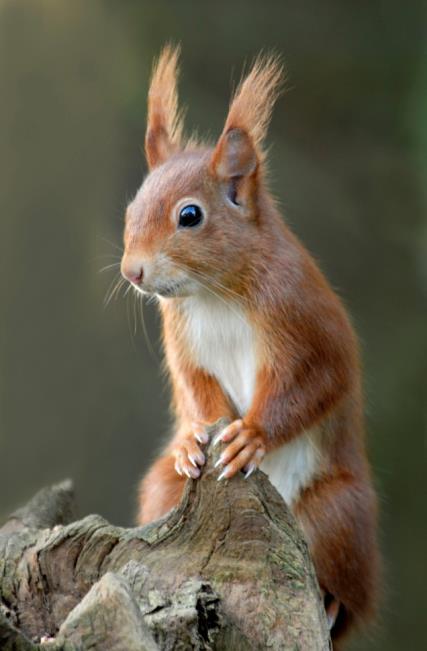 BIODIVERSITEIT STAAT VOOR DE VERSCHEIDENHEID AAN LEVENSVORMEN
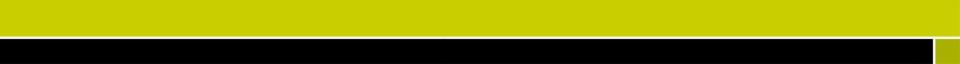 03 OP DE VIERKANTE METER
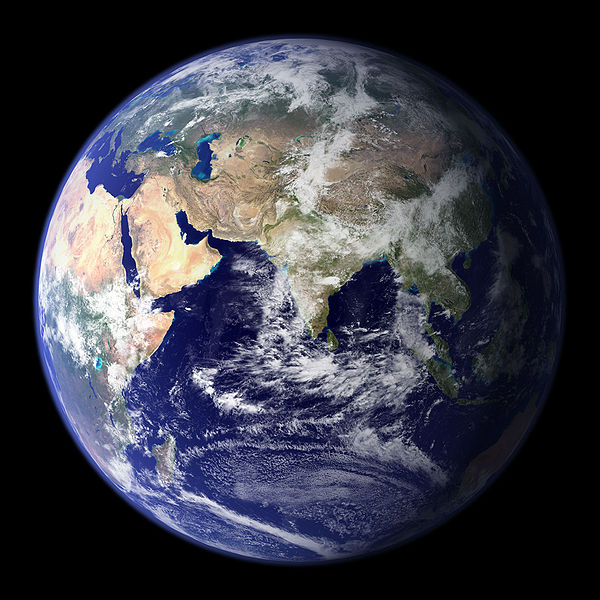 OP ONZE PLANEET LEVEN NAAR SCHATTING 50.000.000 SOORTEN PLANTEN EN DIEREN
EEN SPEURTOCHT NAAR DE BIODIVERSITEIT
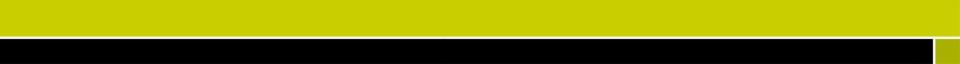 04 OP DE VIERKANTE METER
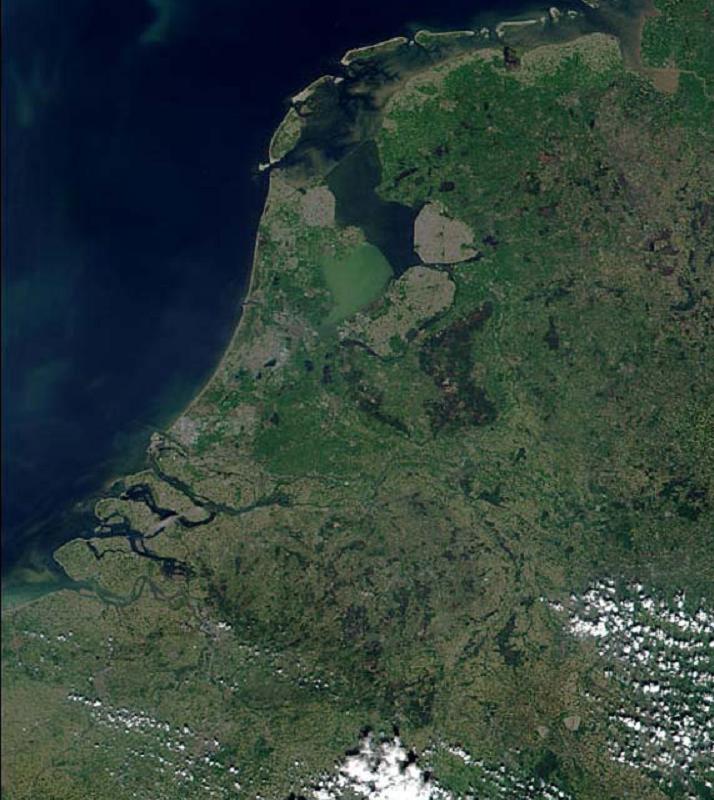 WAARVAN RUIM 24.500 DIERSOORTEN
EN 17.000 PLANTENSOORTEN
IN NEDERLAND
EEN SPEURTOCHT NAAR DE BIODIVERSITEIT
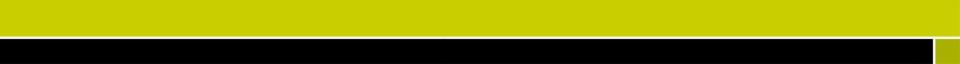 05 OP DE VIERKANTE METER
VEEL SOORTEN:
CHAOS
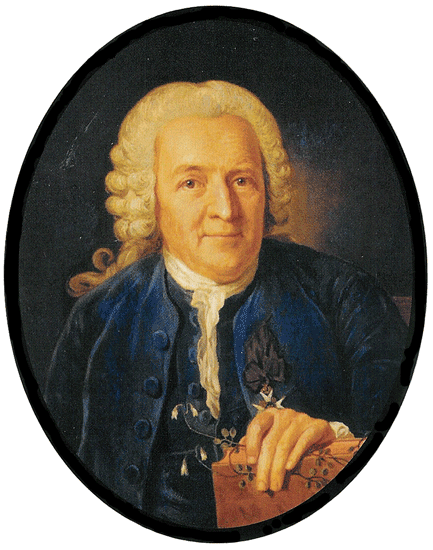 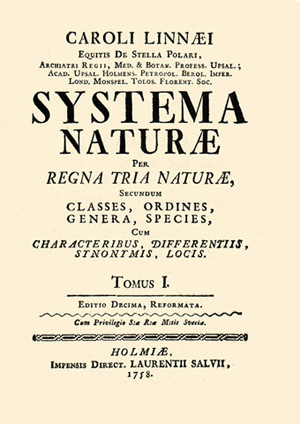 CAROLUS
LINNAEUS
EEN SPEURTOCHT NAAR DE BIODIVERSITEIT
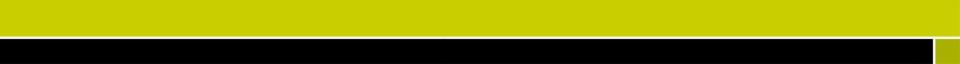 06 OP DE VIERKANTE METER
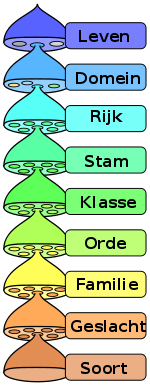 WETENSCHAPPELIJKE NAAMGEVING
Geslacht soort
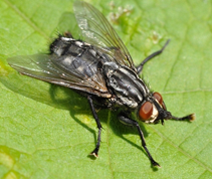 huisvlieg
Musca domestica
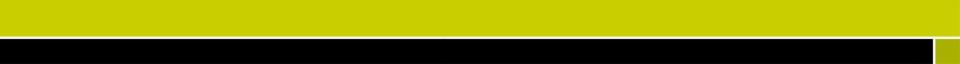 07 OP DE VIERKANTE METER
BIODIVERSITEIT IS BELANGRIJK!
WANT
ORGANISMEN ZIJN AFHANKELIJK VAN ELKAAR
EEN SPEURTOCHT NAAR DE BIODIVERSITEIT
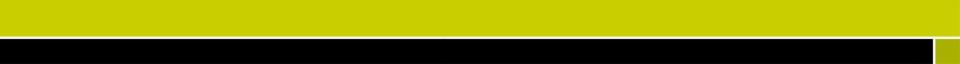 08 OP DE VIERKANTE METER
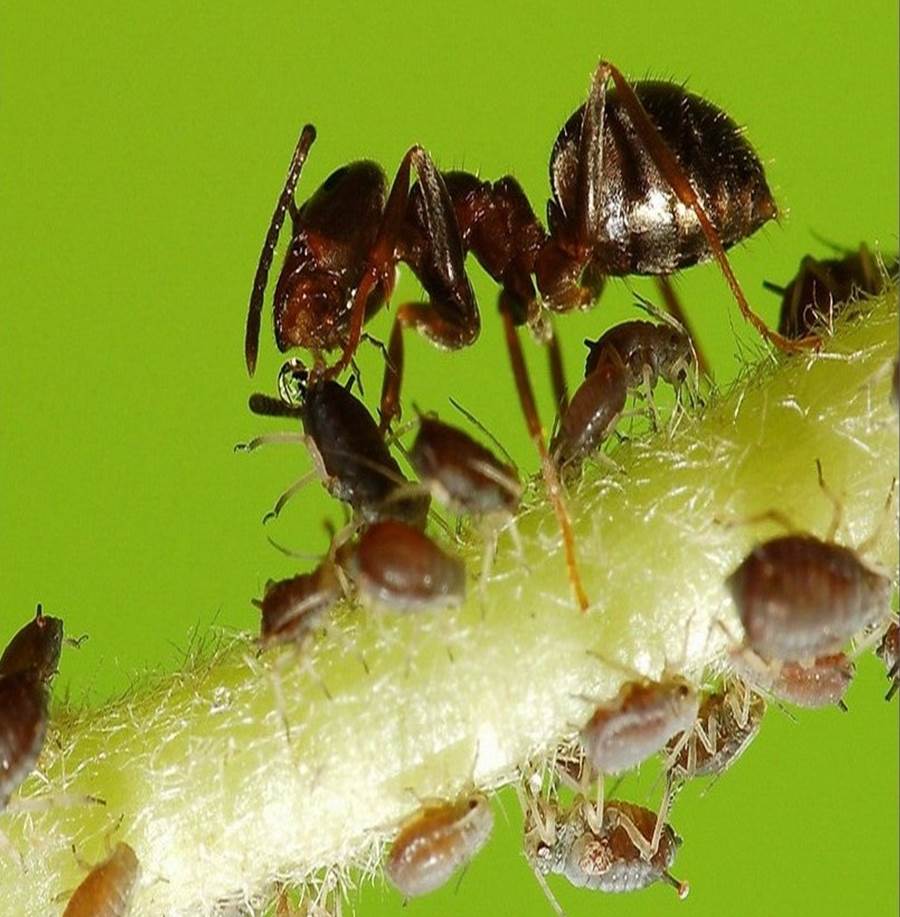 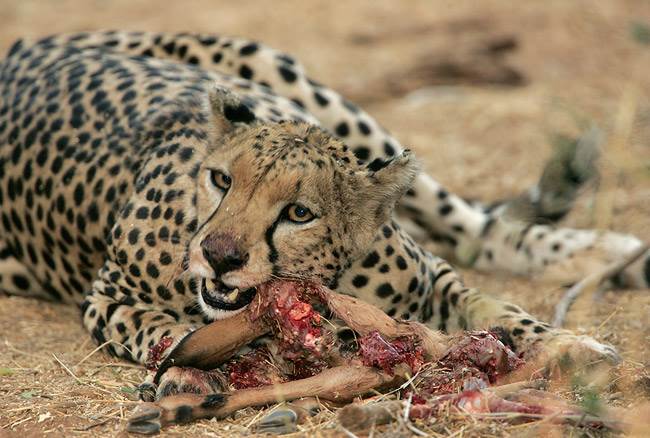 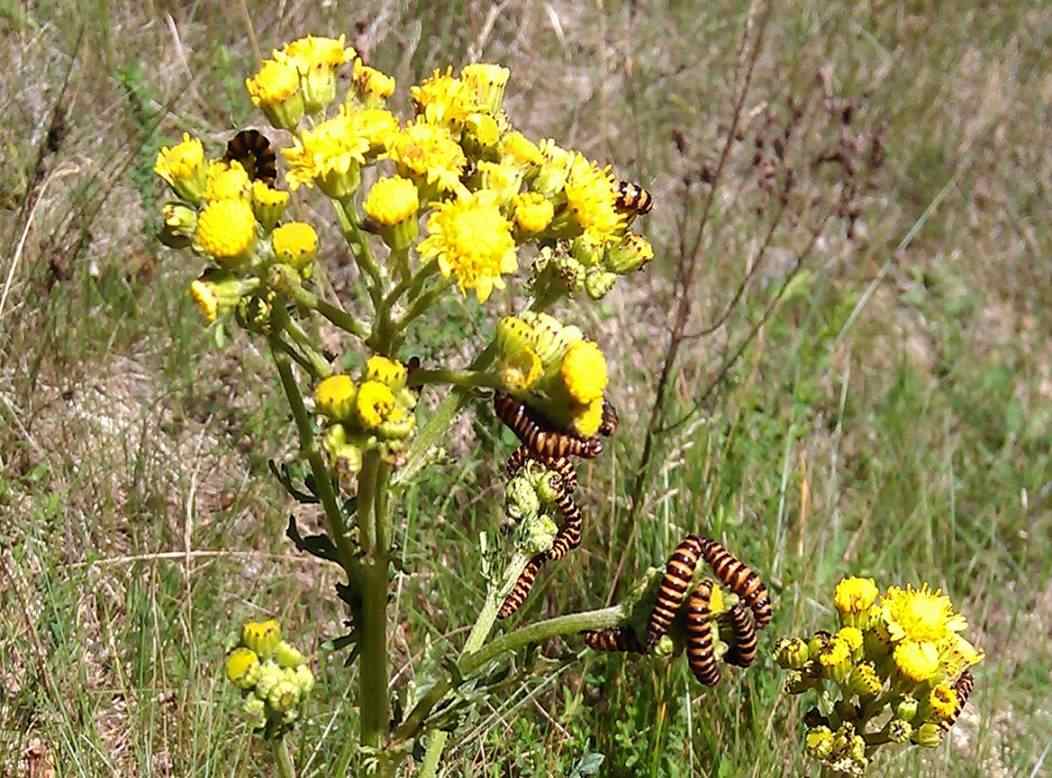 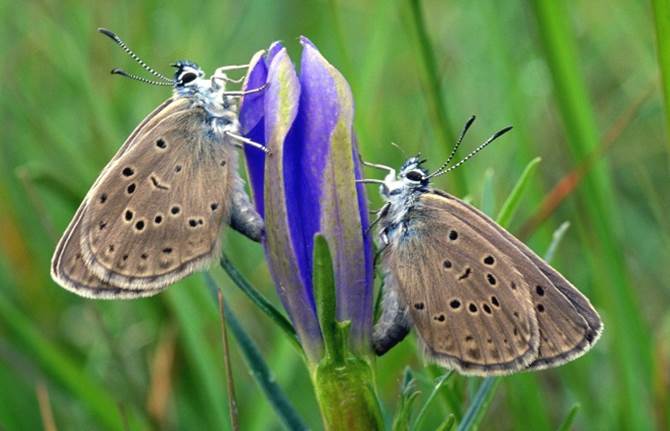 EEN SPEURTOCHT NAAR DE BIODIVERSITEIT
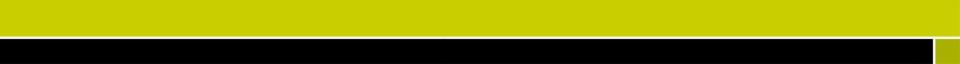 09 OP DE VIERKANTE METER
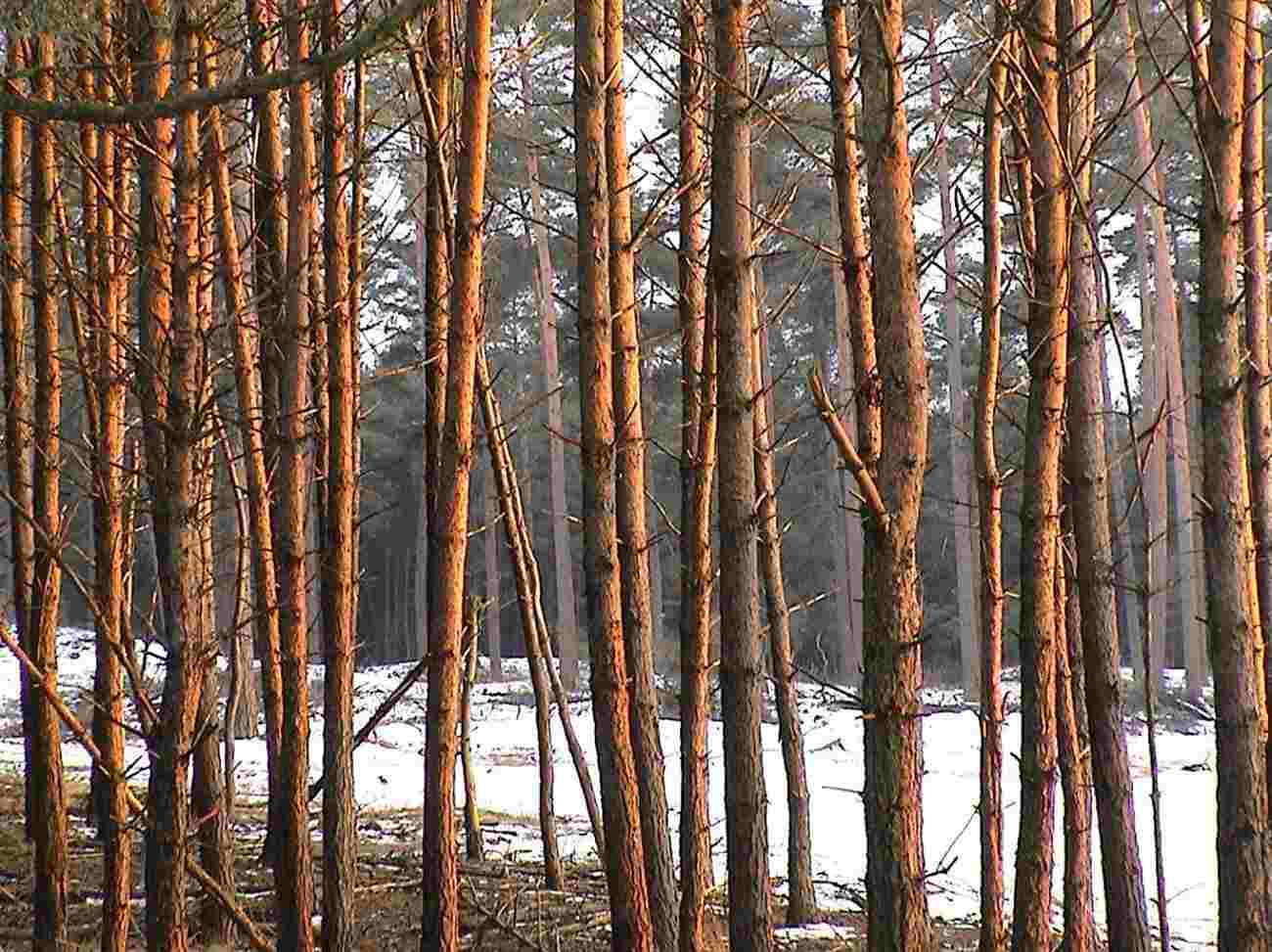 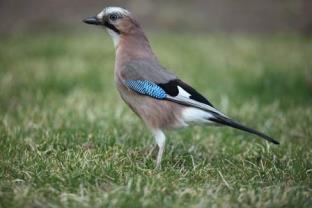 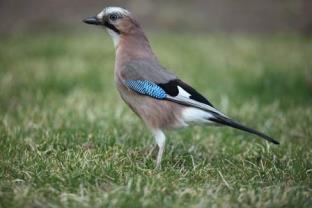 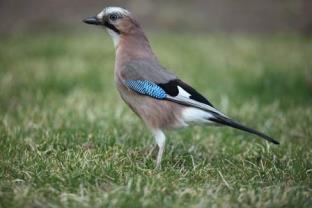 EN BOVENDIEN:
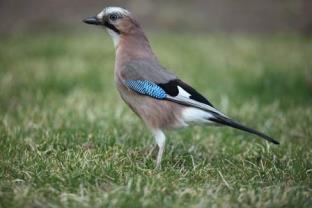 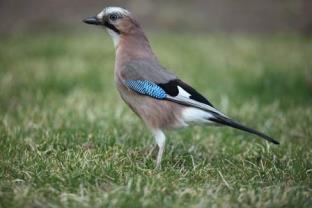 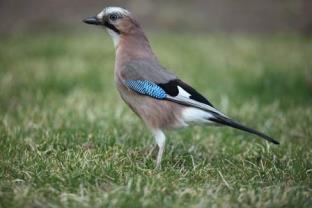 EN ÉÉN SOORT VOGELS
MET ÉÉN SOORT BOMEN
EEN BOS
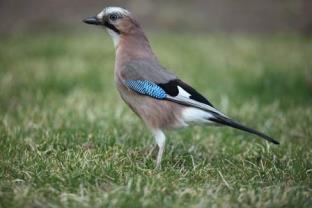 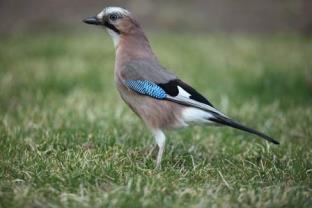 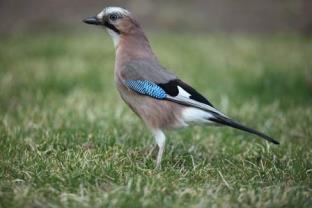 EEN SPEURTOCHT NAAR DE BIODIVERSITEIT
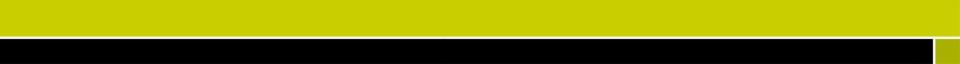 10 OP DE VIERKANTE METER
IS
ZÓÓÓ

SAAAAAAI!!!
EEN SPEURTOCHT NAAR DE BIODIVERSITEIT
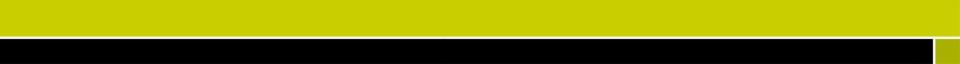 11 OP DE VIERKANTE METER
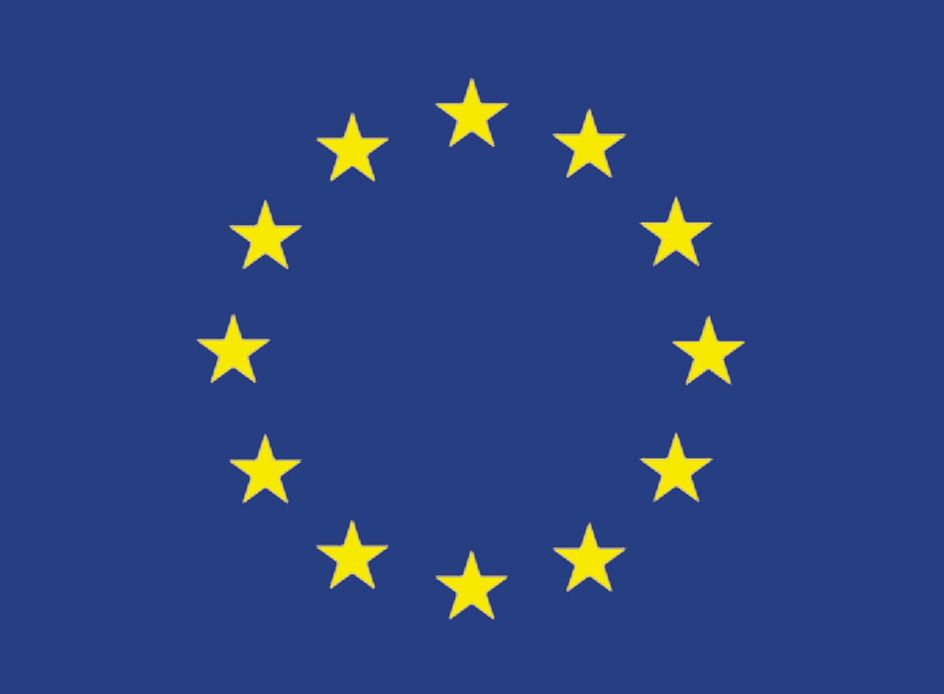 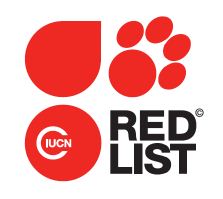 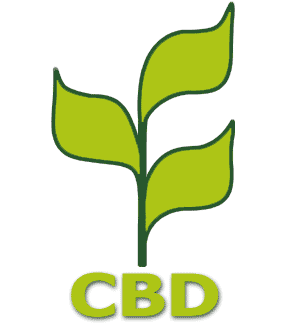 DAAROM:
BESCHERMEN
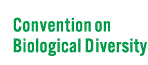 EEN SPEURTOCHT NAAR DE BIODIVERSITEIT
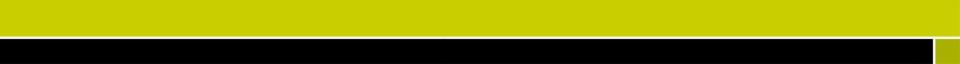 12 OP DE VIERKANTE METER
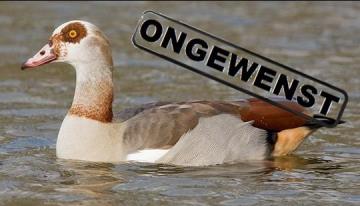 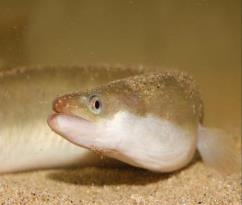 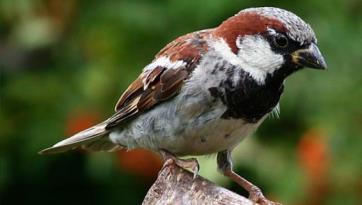 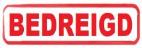 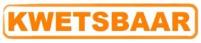 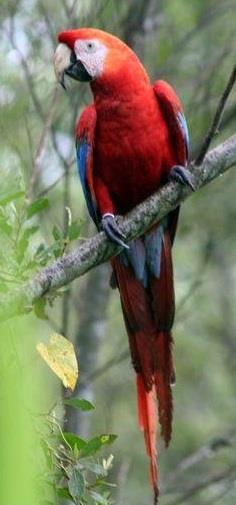 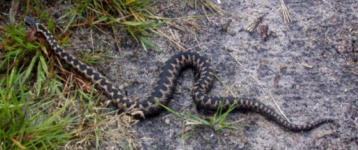 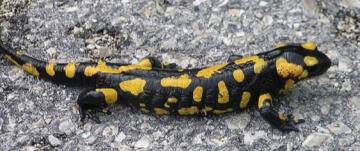 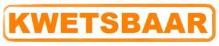 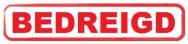 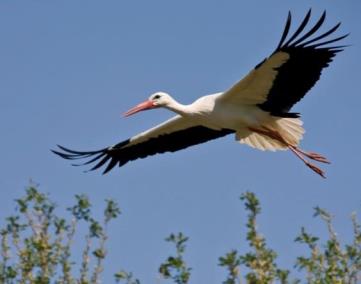 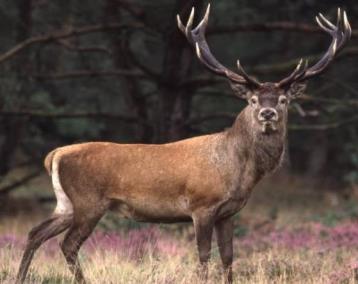 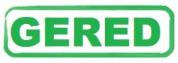 EEN SPEURTOCHT NAAR DE BIODIVERSITEIT
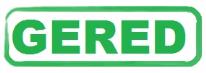 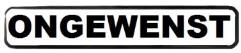 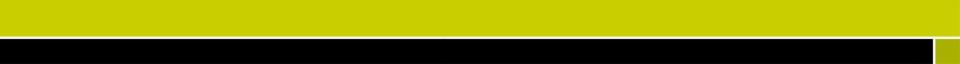 13 OP DE VIERKANTE METER
ENKELE TERMEN:
BIOTOOP:
Bijvoorbeeld:
Heideveld
Zandverstuiving
Bos
Weiland
Moeras
Stad
EEN SPEURTOCHT NAAR DE BIODIVERSITEIT
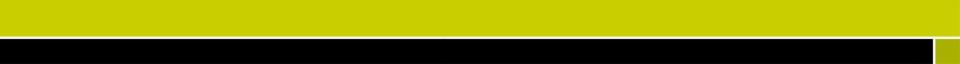 14 OP DE VIERKANTE METER
HABITAT:
Hangt af van ABIOTISCHE factoren
(levenloze natuur:
licht, water, grondsoort, temperatuur)
En BIOTISCHE factoren
(levende natuur:
andere organismen)
EEN SPEURTOCHT NAAR DE BIODIVERSITEIT
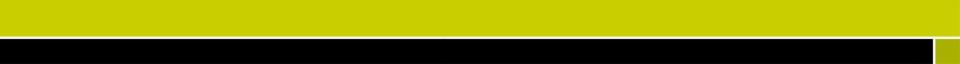 15 OP DE VIERKANTE METER
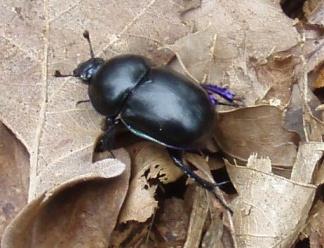 MESTKEVER
BIOTOOP: BOS
HABITAT: BODEM
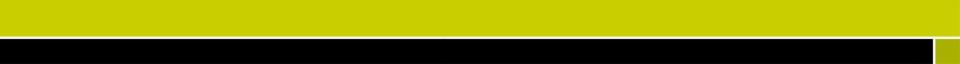 16 OP DE VIERKANTE METER
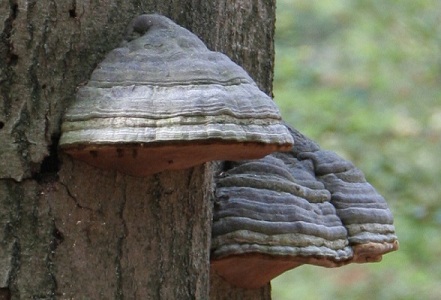 TONDERZWAM
BIOTOOP: BOS
HABITAT: DODE BOOMSTAM
EEN SPEURTOCHT NAAR DE BIODIVERSITEIT
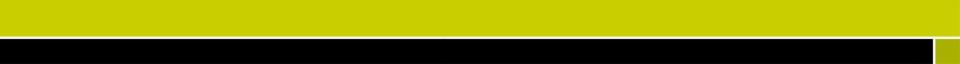 17 OP DE VIERKANTE METER
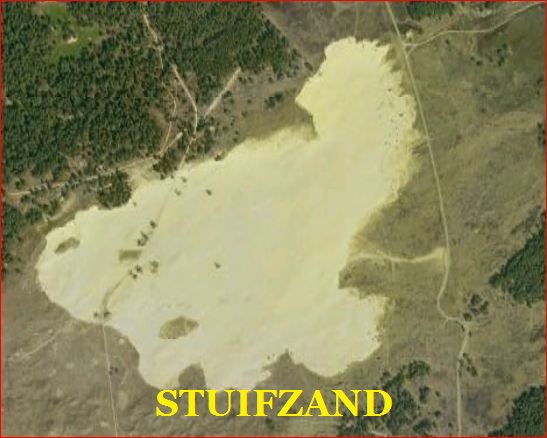 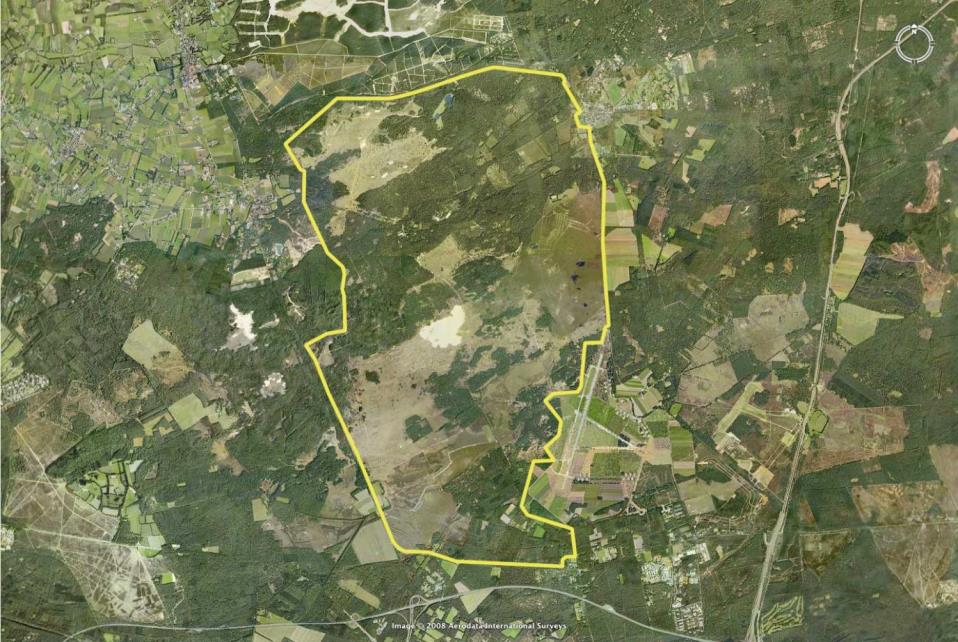 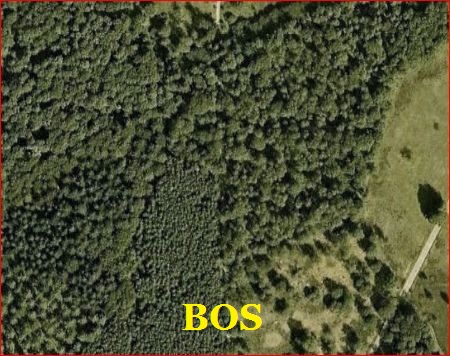 Het Nationale Park De Hoge Veluwe
STUIFZAND
BOS
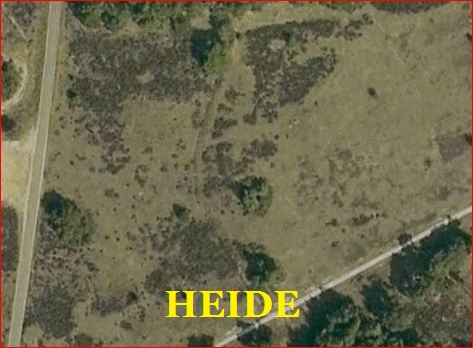 VEEL VERSCHILLENDE BIOTOPEN
EEN SPEURTOCHT NAAR DE BIODIVERSITEIT
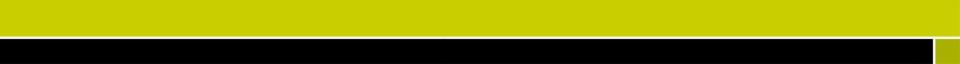 18 OP DE VIERKANTE METER
HEIDE
NIETS DOEN
OF
INGRIJPEN?
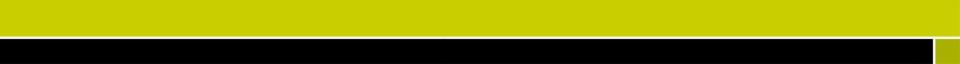 19 OP DE VIERKANTE METER
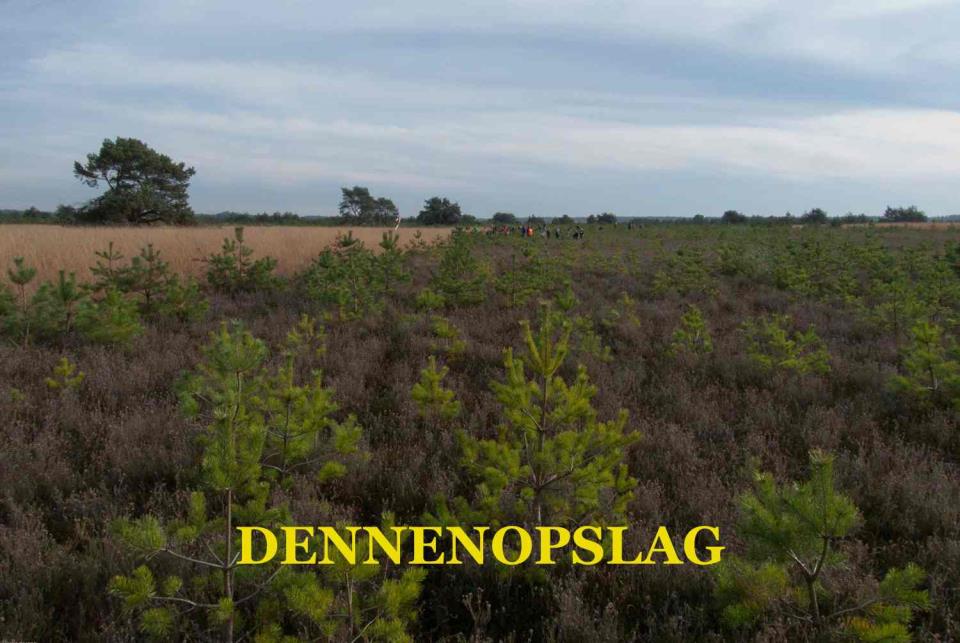 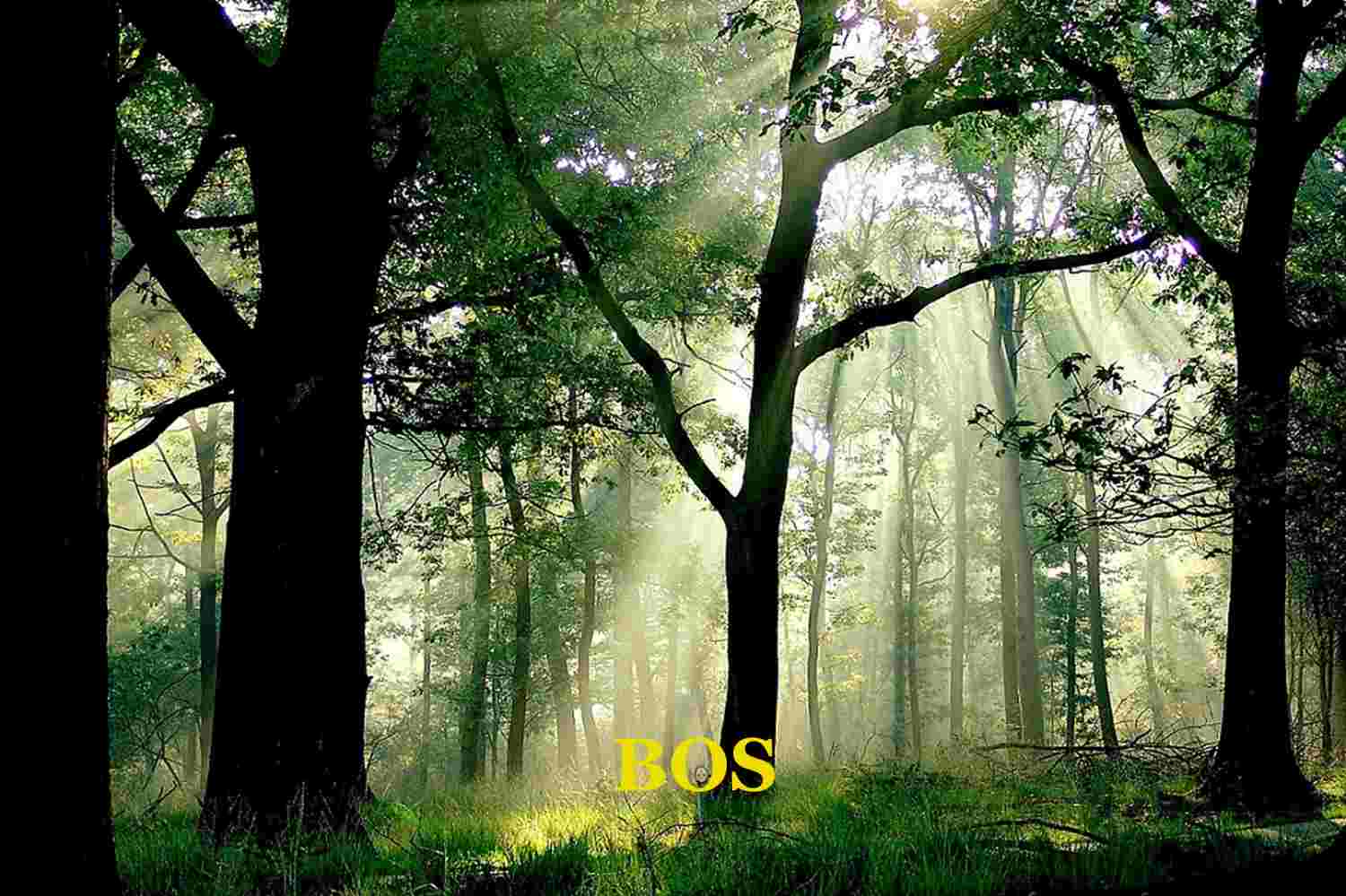 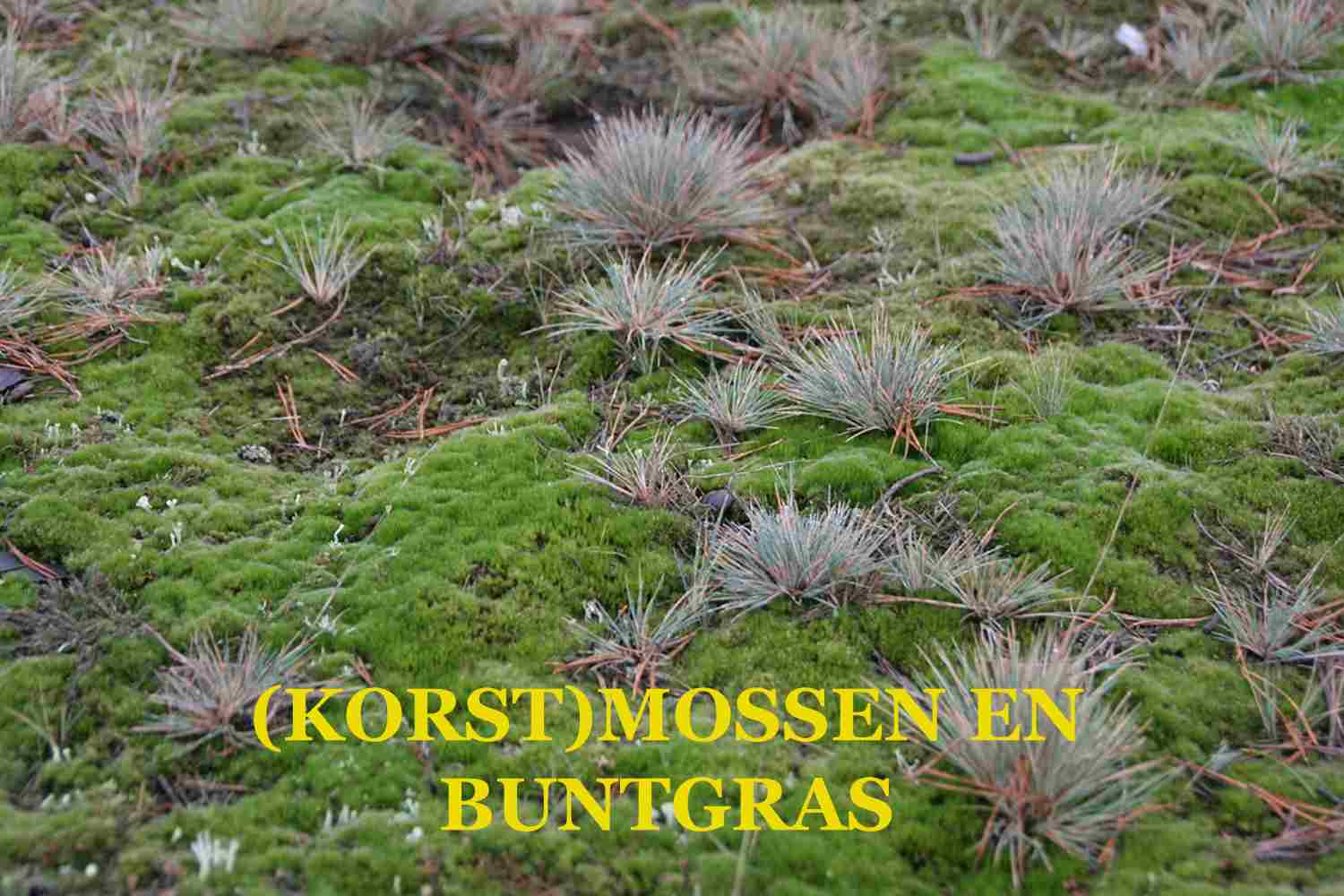 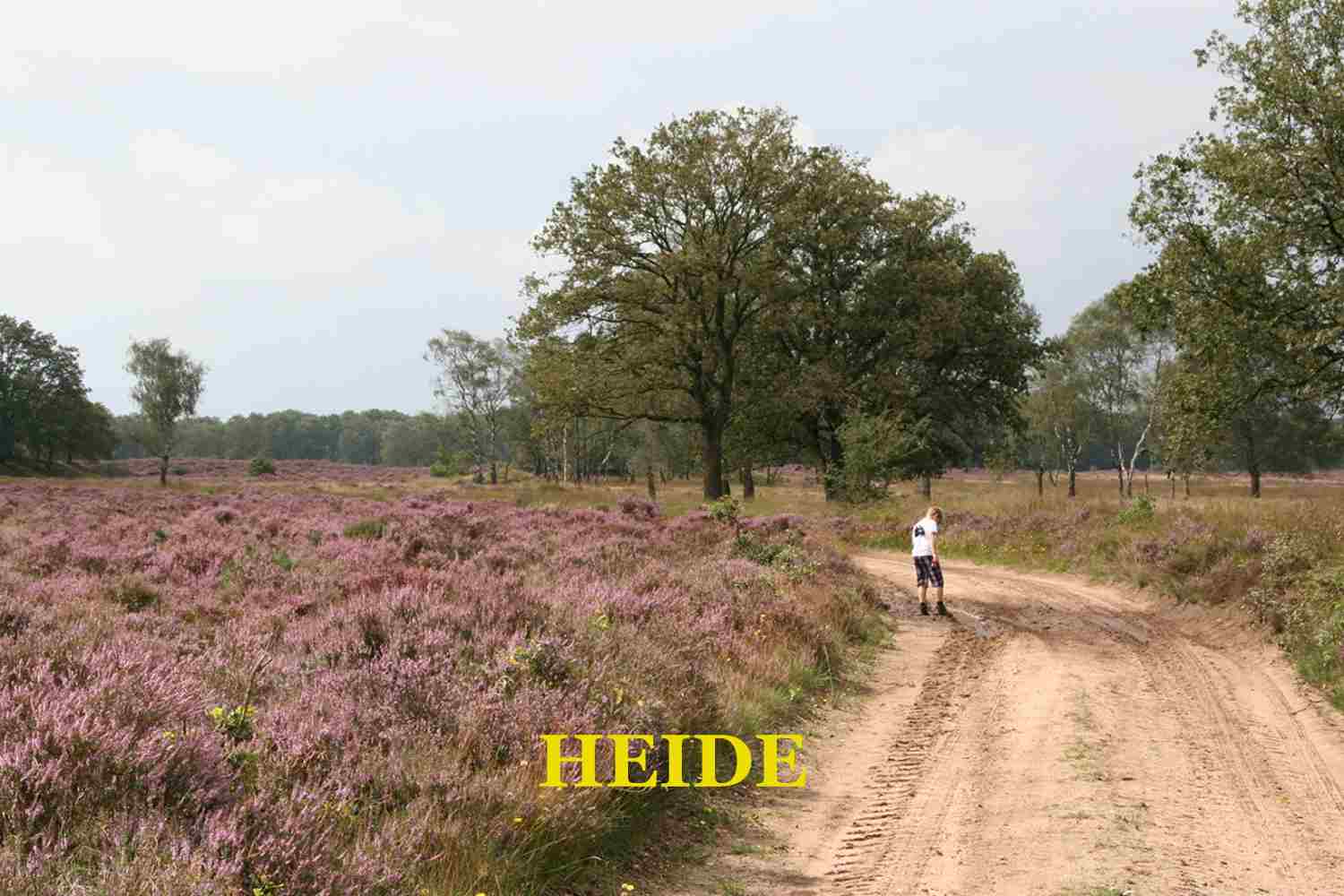 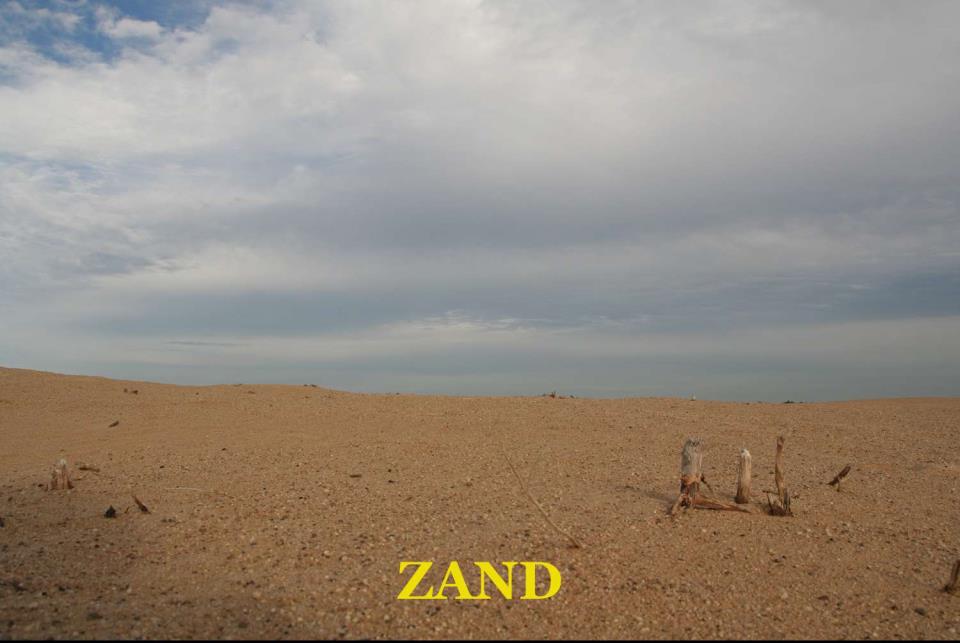 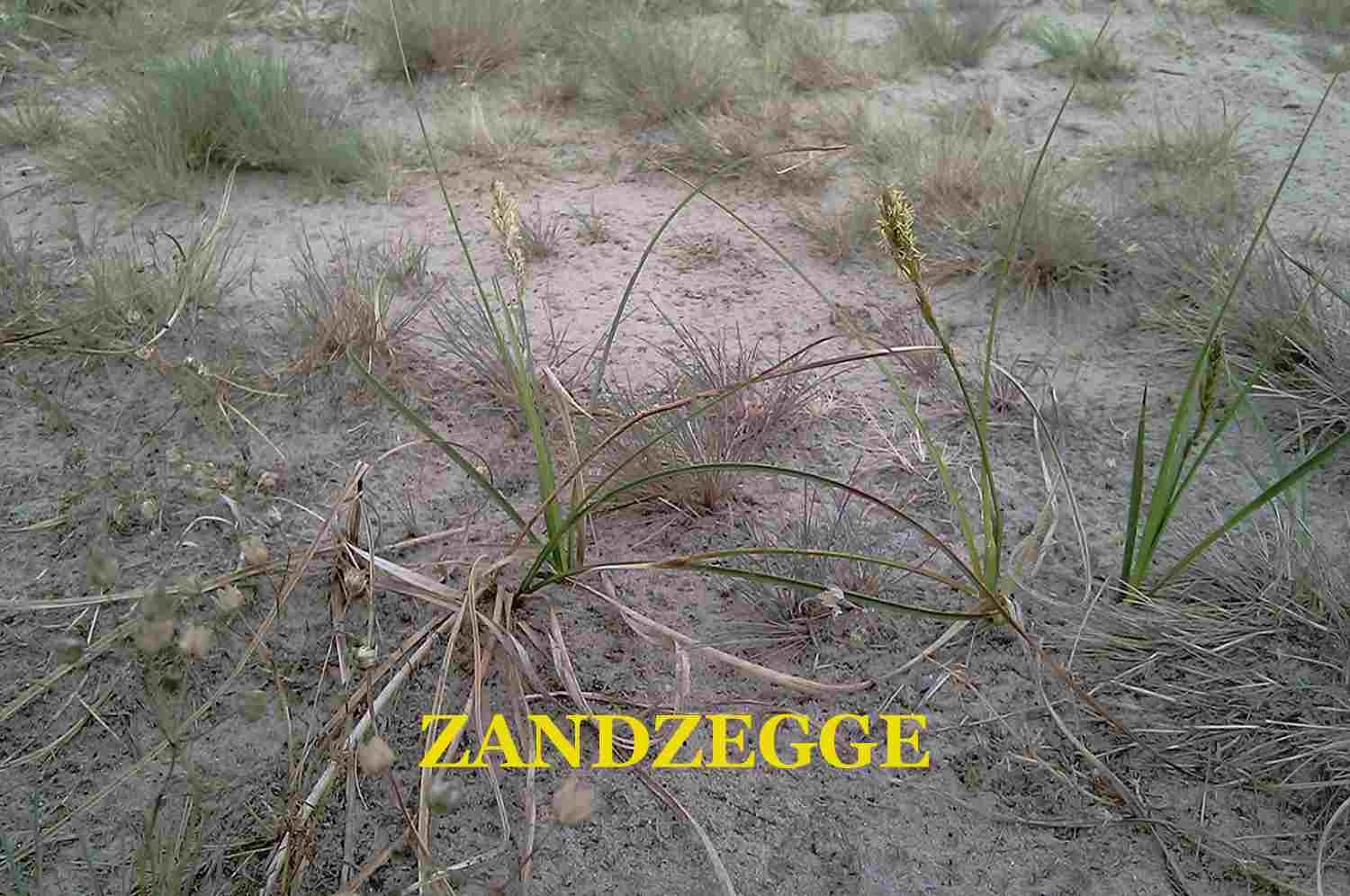 SUCCESSIE
(KORST)MOSSEN EN BUNTGRAS
DENNENOPSLAG
HEIDE
BOS
ZANDZEGGE
ZAND
EEN SPEURTOCHT NAAR DE BIODIVERSITEIT
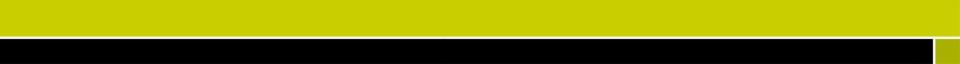 20 OP DE VIERKANTE METER
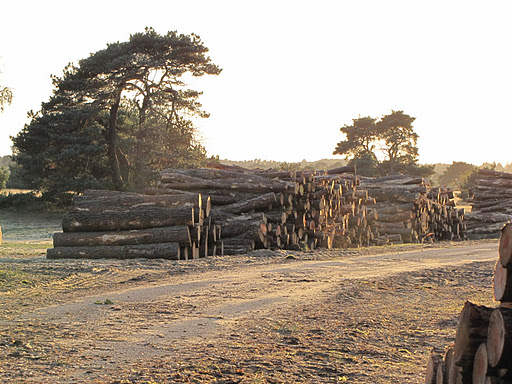 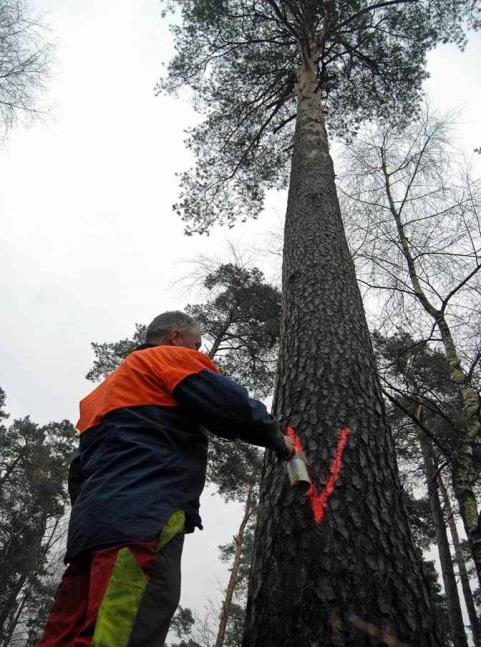 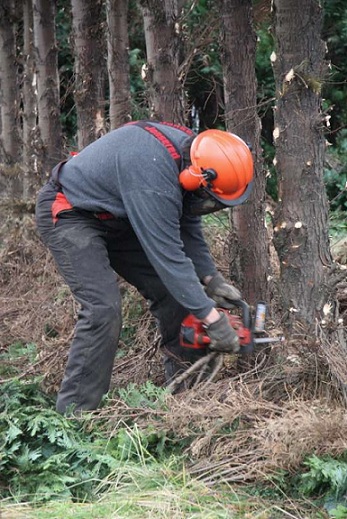 BEHEREN
PROFESSIONEEL
EEN SPEURTOCHT NAAR DE BIODIVERSITEIT
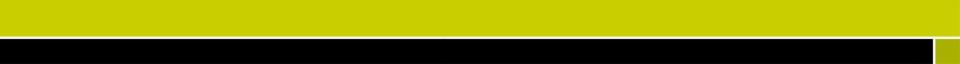 21 OP DE VIERKANTE METER
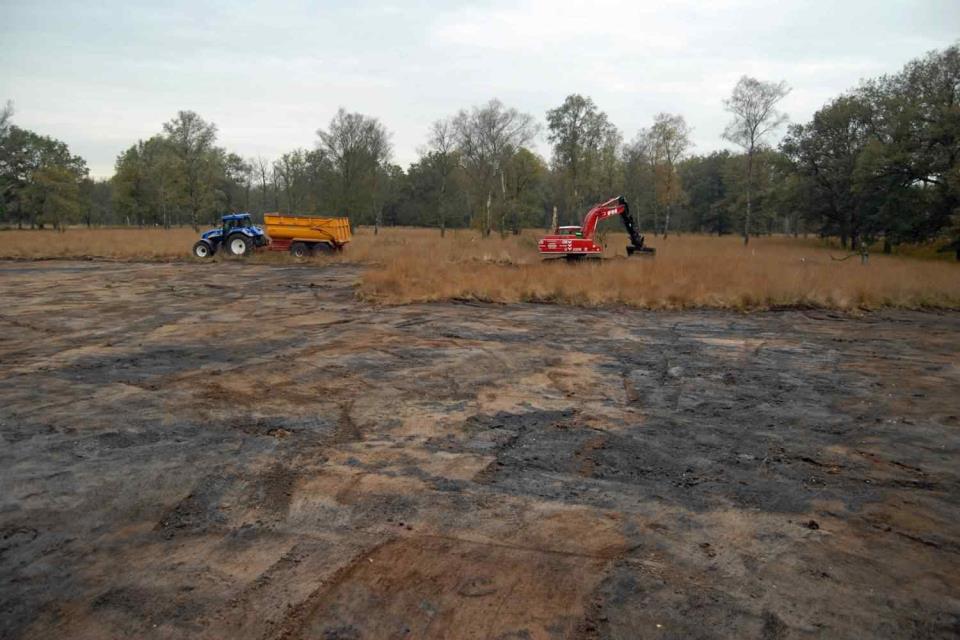 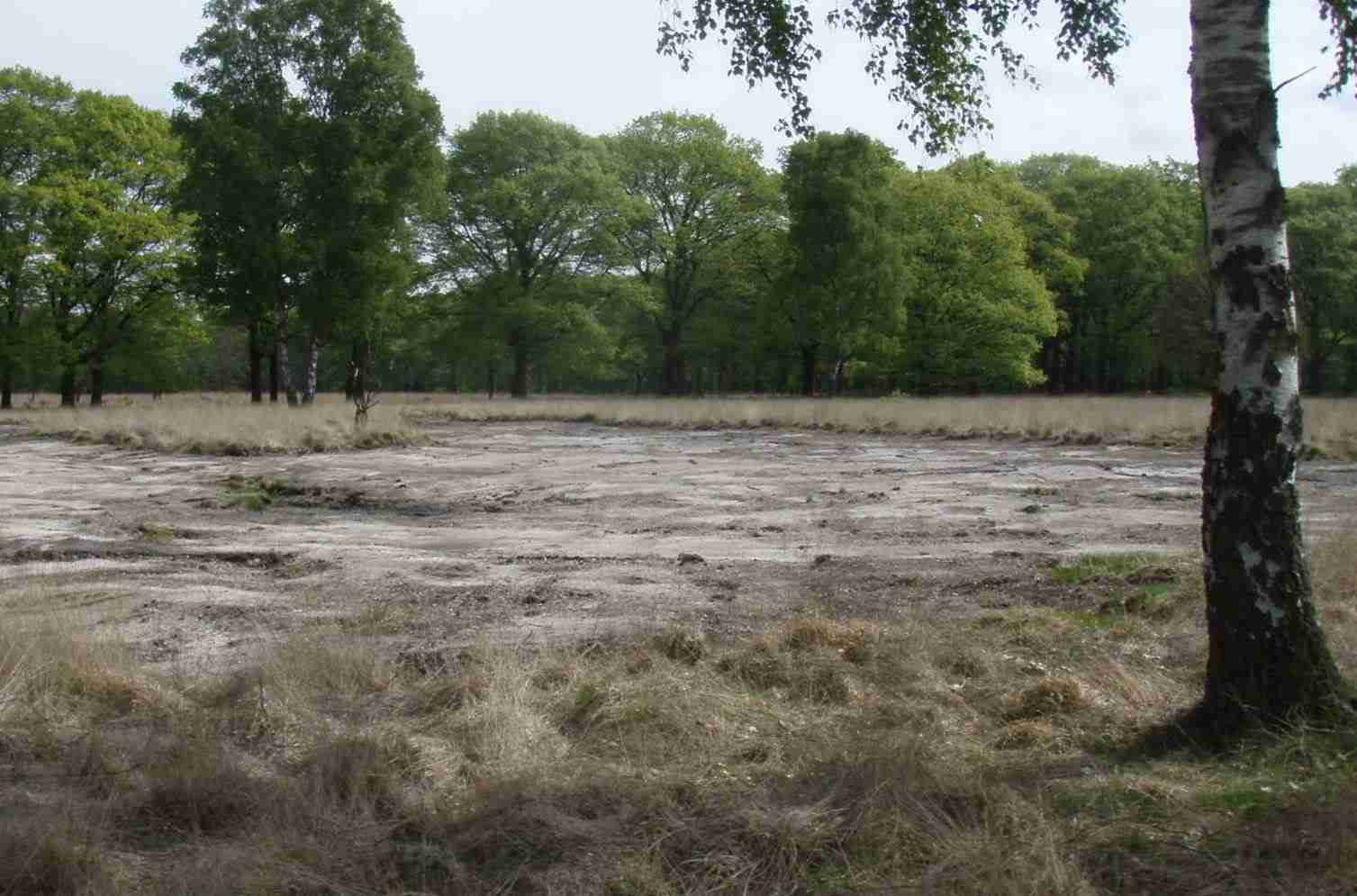 EEN SPEURTOCHT NAAR DE BIODIVERSITEIT
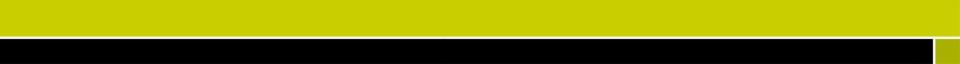 22 OP DE VIERKANTE METER
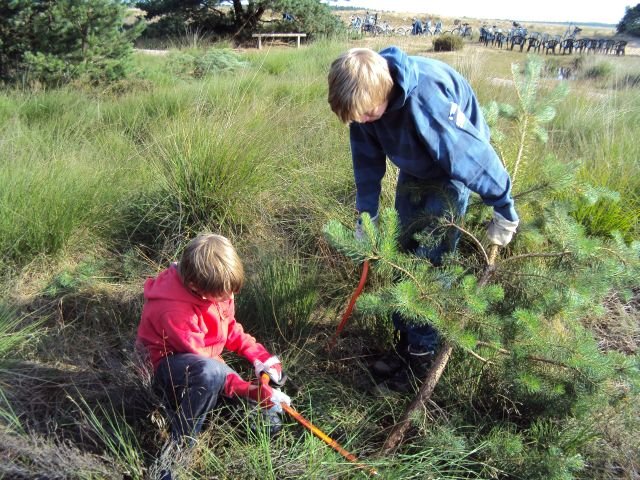 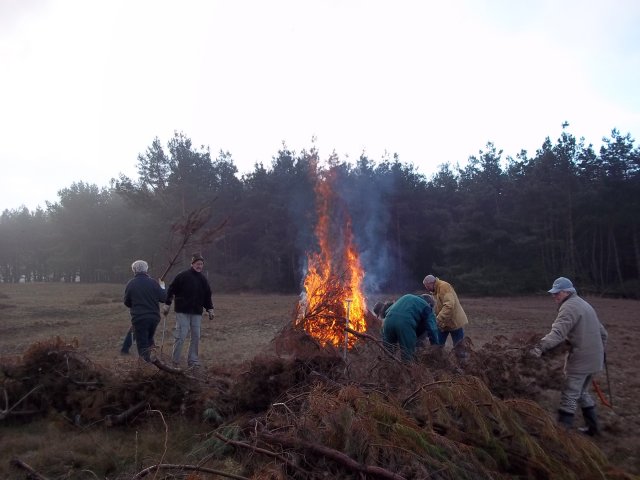 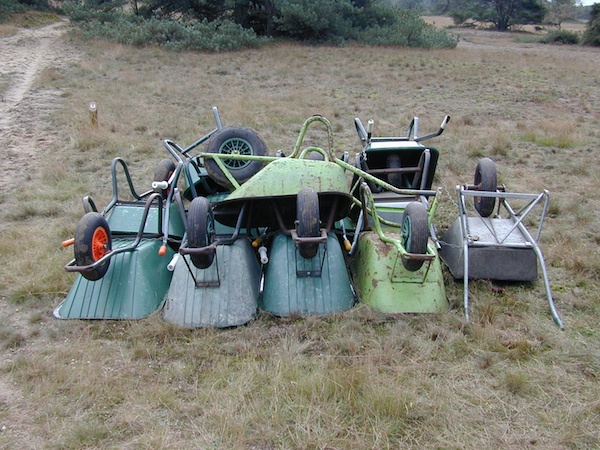 OF DOOR VRIJWILLIGERS
EEN SPEURTOCHT NAAR DE BIODIVERSITEIT
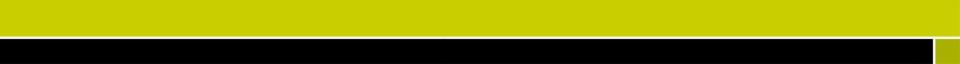 23 OP DE VIERKANTE METER
INVENTARISEREN
WAT LEEFT ER
OP ÉÉN VIERKANTE METER?
EEN SPEURTOCHT NAAR DE BIODIVERSITEIT
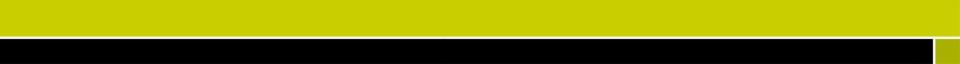 24 OP DE VIERKANTE METER
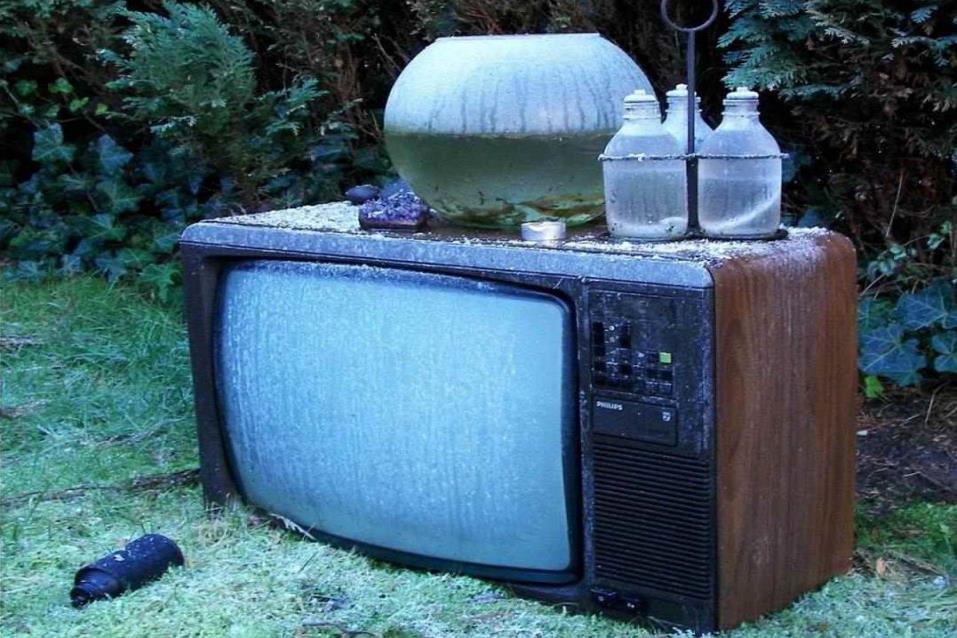 NATUUR
OP TV?
EEN SPEURTOCHT NAAR DE BIODIVERSITEIT
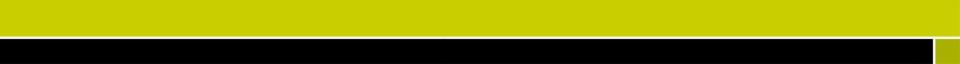 25 OP DE VIERKANTE METER
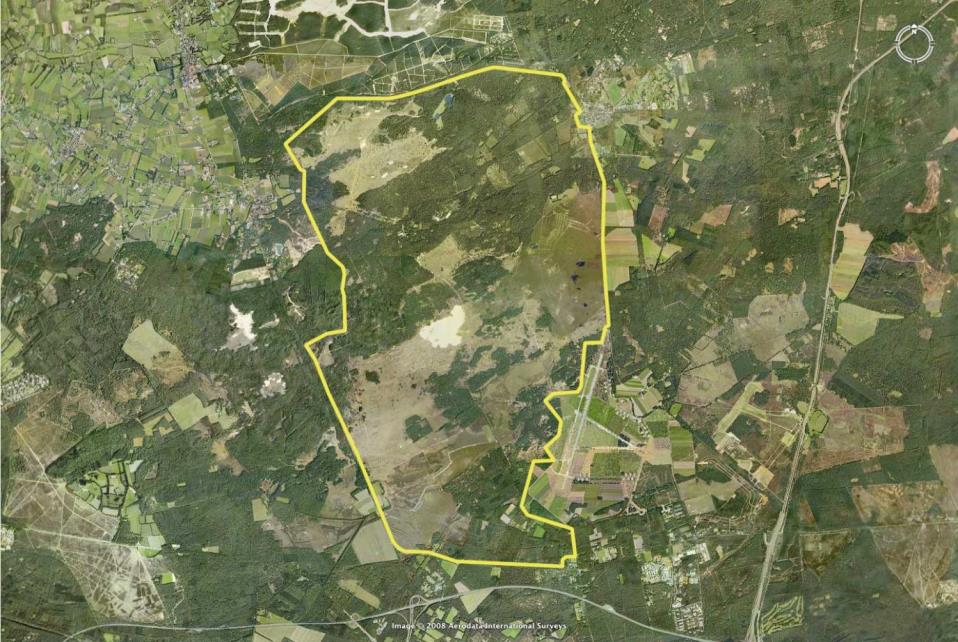 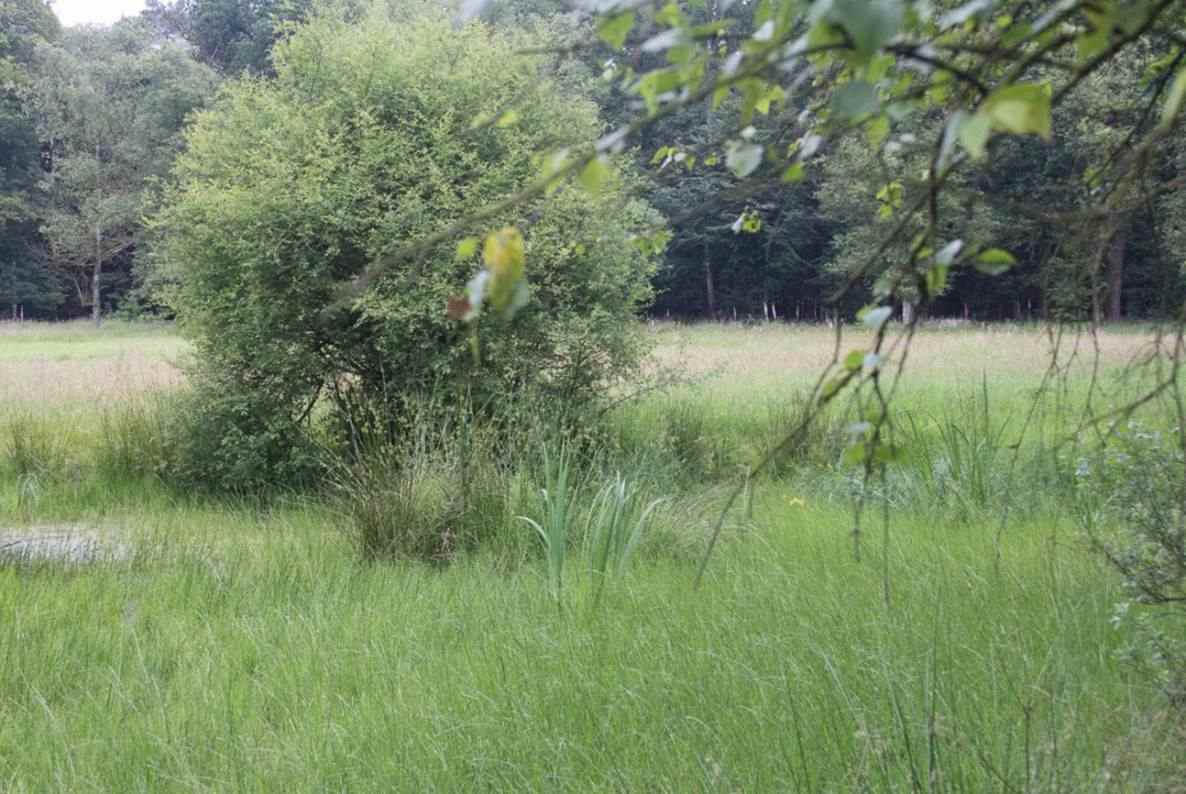 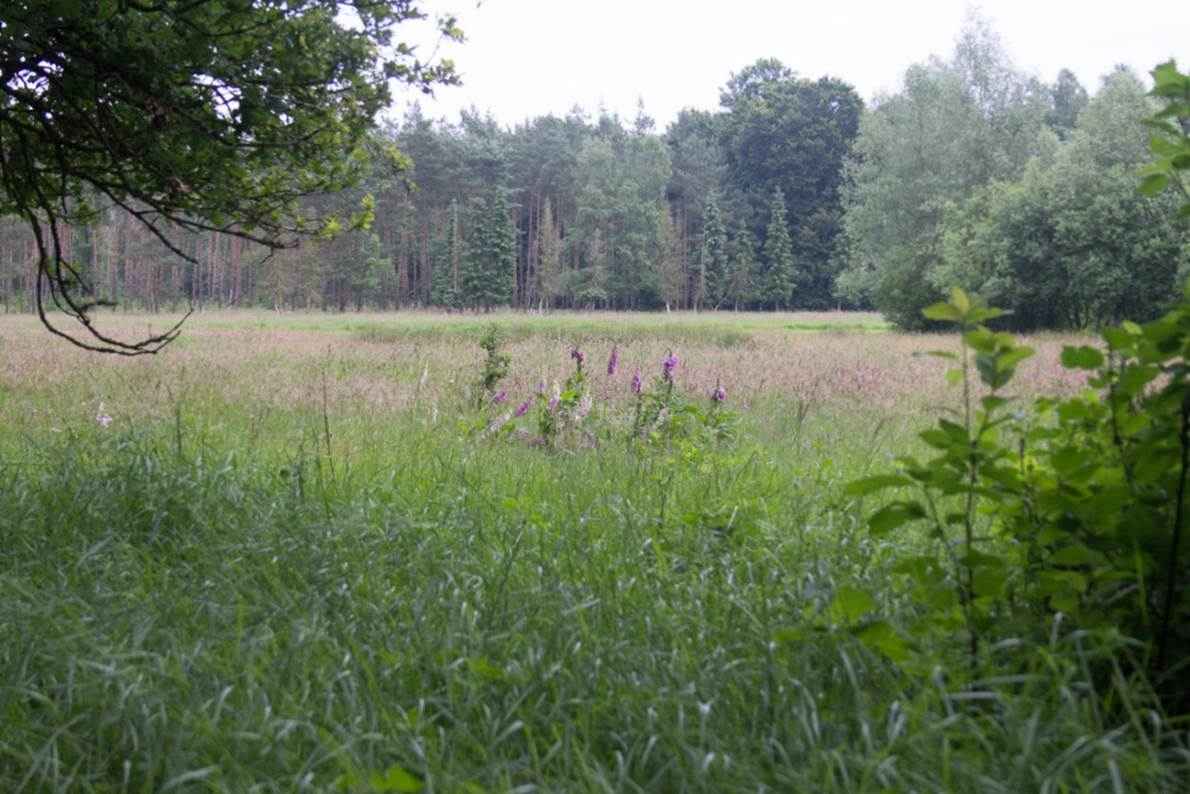 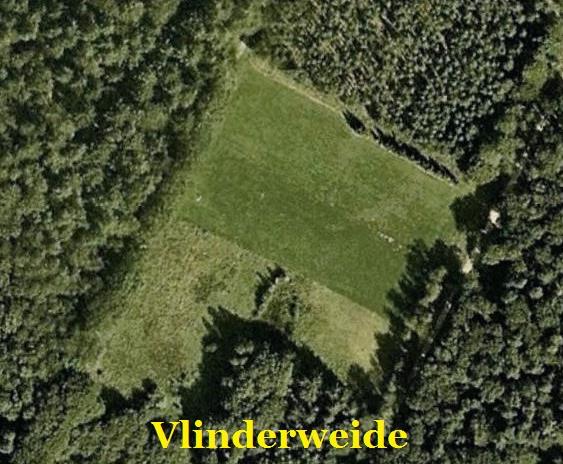 EEN SPEURTOCHT NAAR DE BIODIVERSITEIT
VLINDERWEIDE
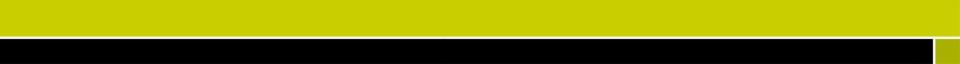 26 OP DE VIERKANTE METER
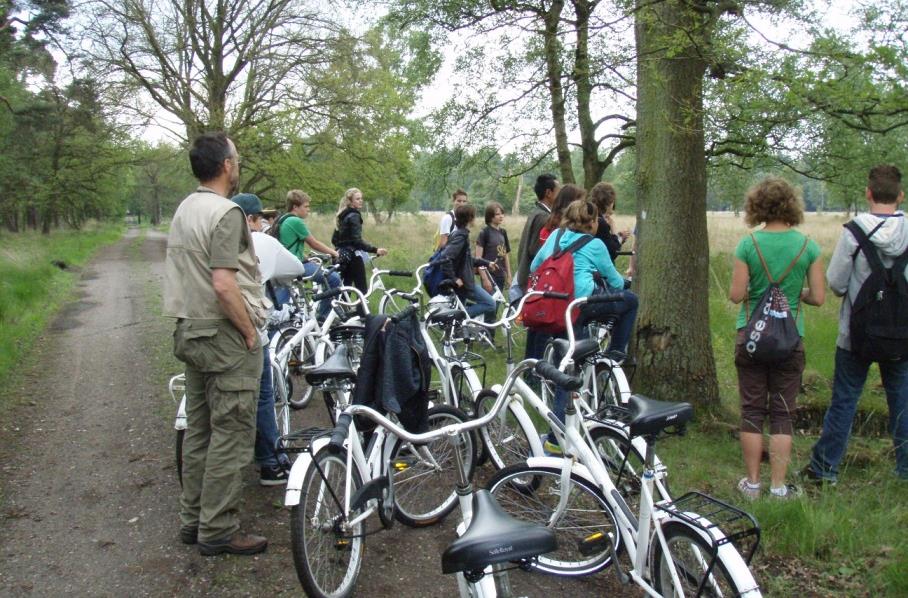 EN NU…
NAAR BUITEN!
EEN SPEURTOCHT NAAR DE BIODIVERSITEIT
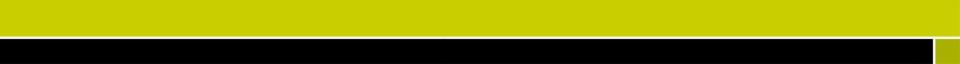 27 OP DE VIERKANTE METER
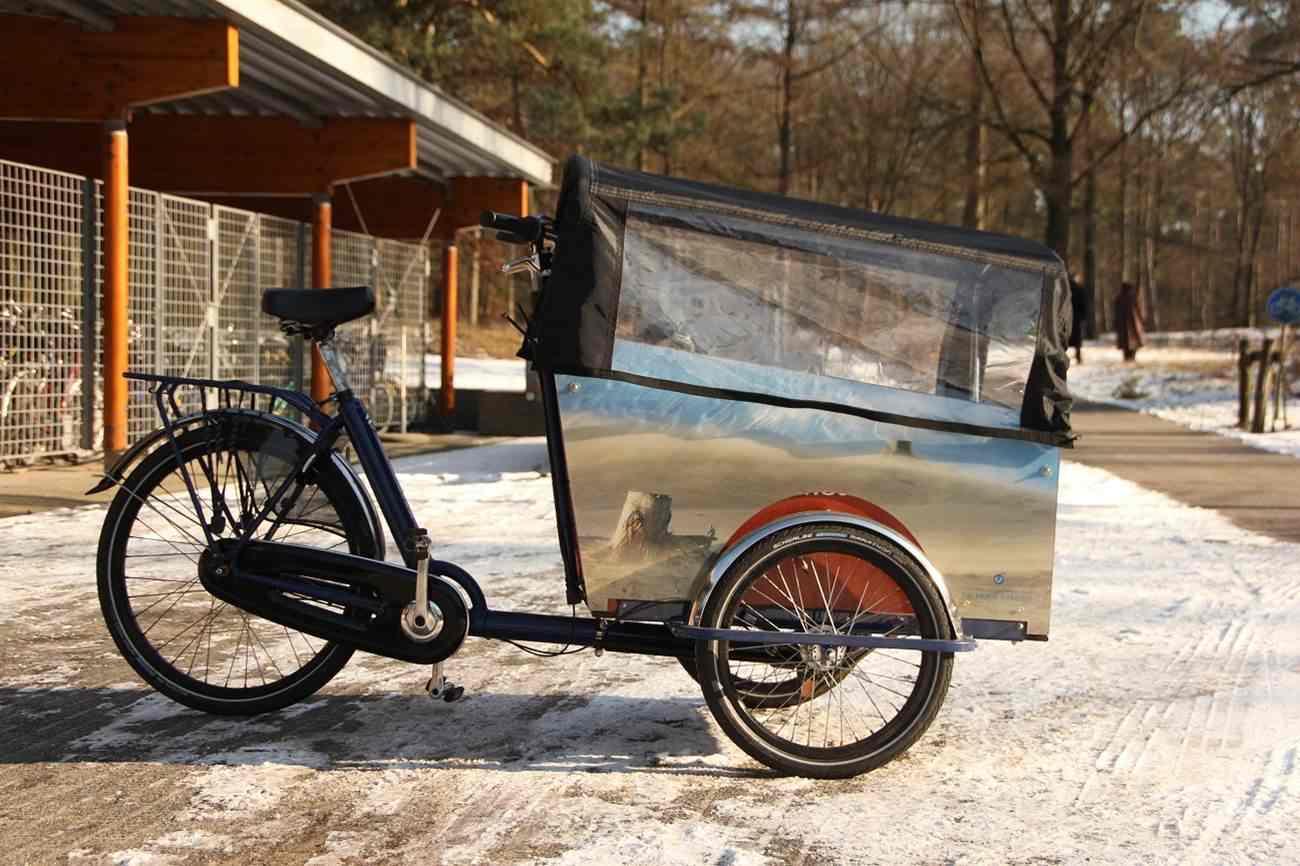 VEEL PLEZIER!
EEN SPEURTOCHT NAAR DE BIODIVERSITEIT
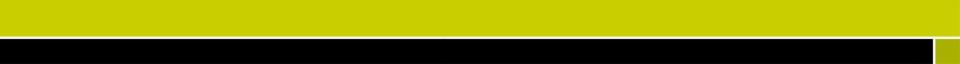 28 OP DE VIERKANTE METER